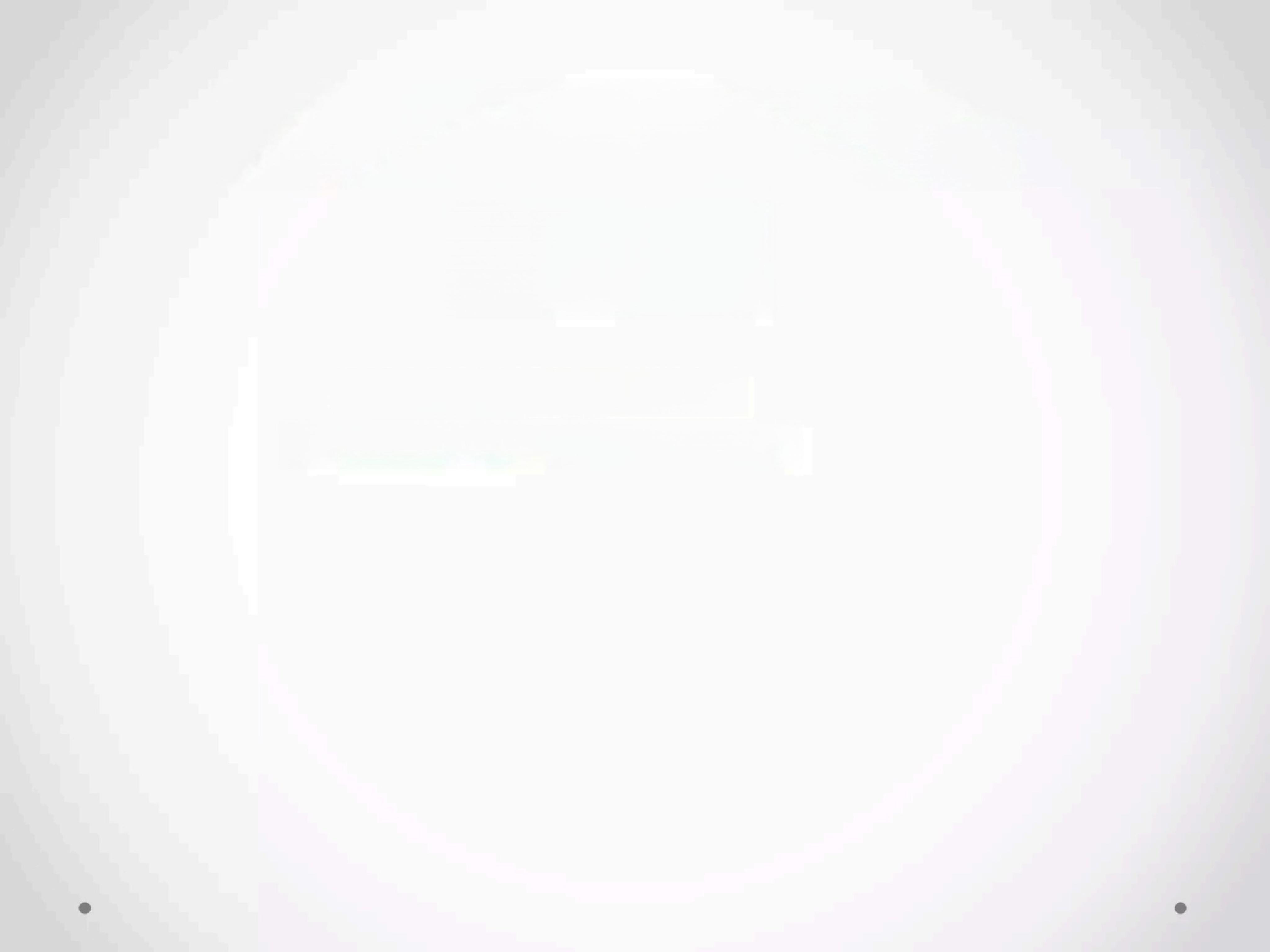 MR GRADIENT COILS





                                     
 By： RF-Coaxial




www.rf-coaxial.com
INTODUCTION
Several processes must be completed to produce magnetic resonance imagines,including image formation.  

To complete these processes a number of system components are required.

Such components include:
A magnet-for    nuclear    alignment
A  radiofrequency  source-for  RF  excitation
A magnetic  field  gradient  system-for  spatial  encoding
A computer system-for the image formation process and the user interface
An image processor-to convert 'signals'into images.
·Conducting  loops made  of wires  or  foil  etchings  wound  on  a     shell with in scanner bore
·Produce  calibrated  distortions  of  main  magnetic  field  in  x,y,      z,directions
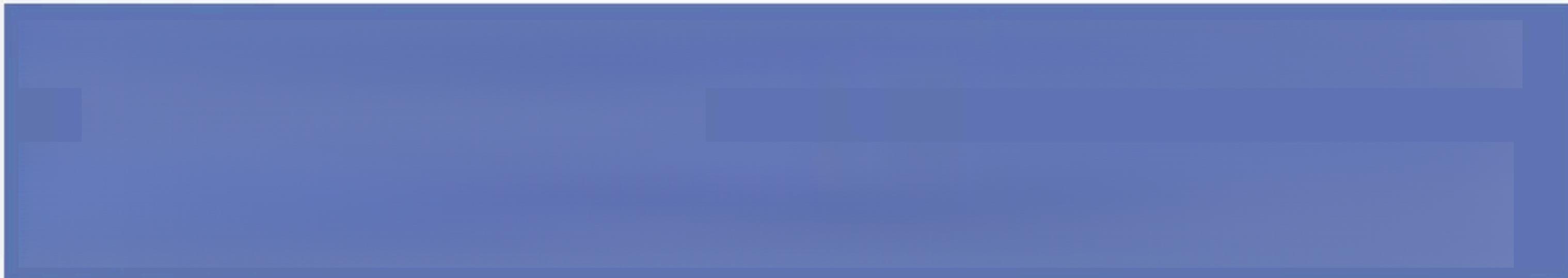 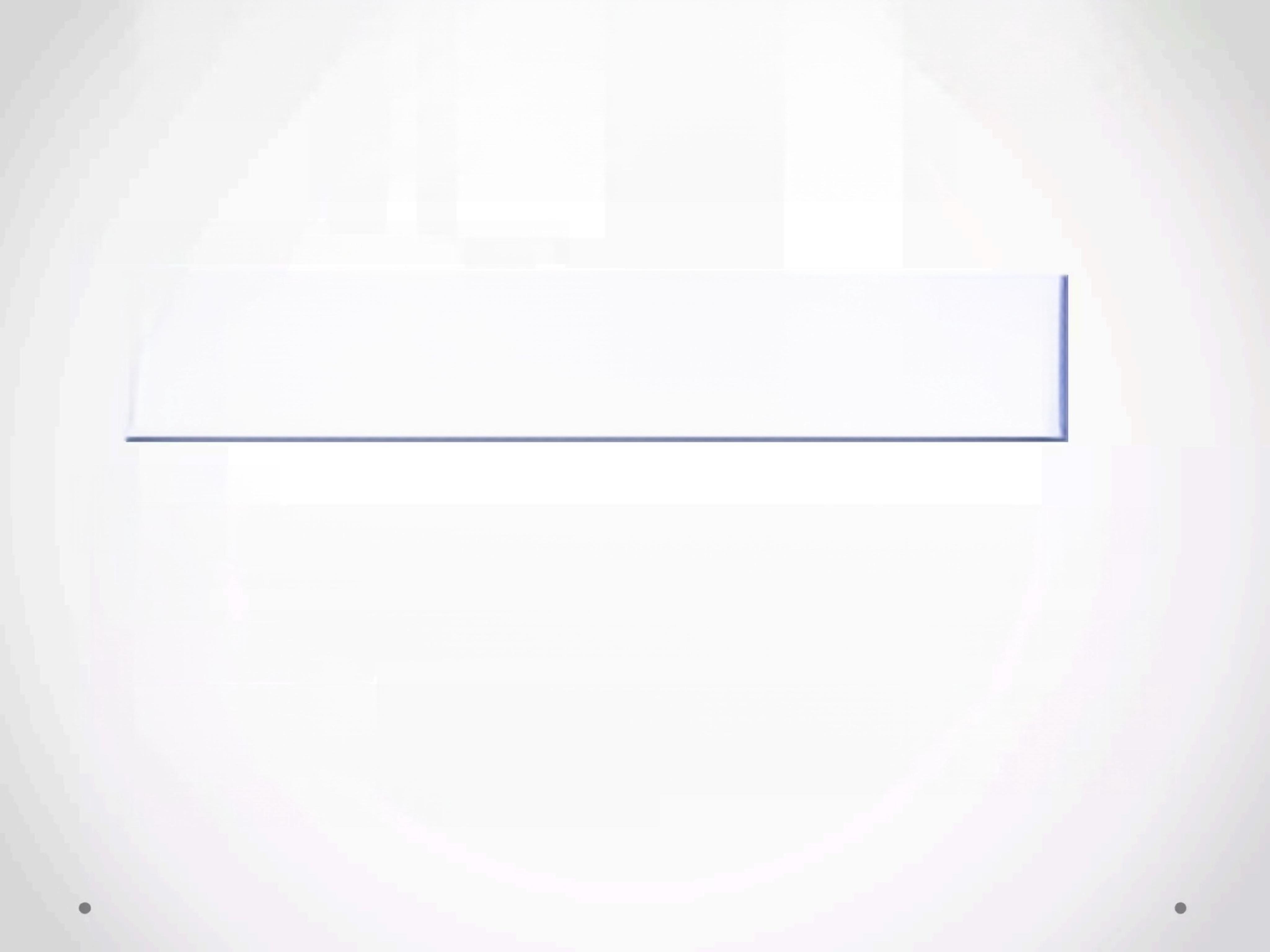 Magnetic field gradients
(Gradient coils)





●  What  are  Gradient  coils  ?
·    HISTORY
·    Historically gradient coils were composed of individual wires wrapped
into cylindrical formers made of fiber glass and coated with epoxy


·    Many laboratory instruments and very high-field human scanners still

·    Today,however,most widely manufactured superconducting scanners
utilize distributed windings in a "fingerprint"pattern consisting of
resin.



use this method.
multiple thin metallic strips or large copper sheets etched into complex
patterns and applied to the cylinder.
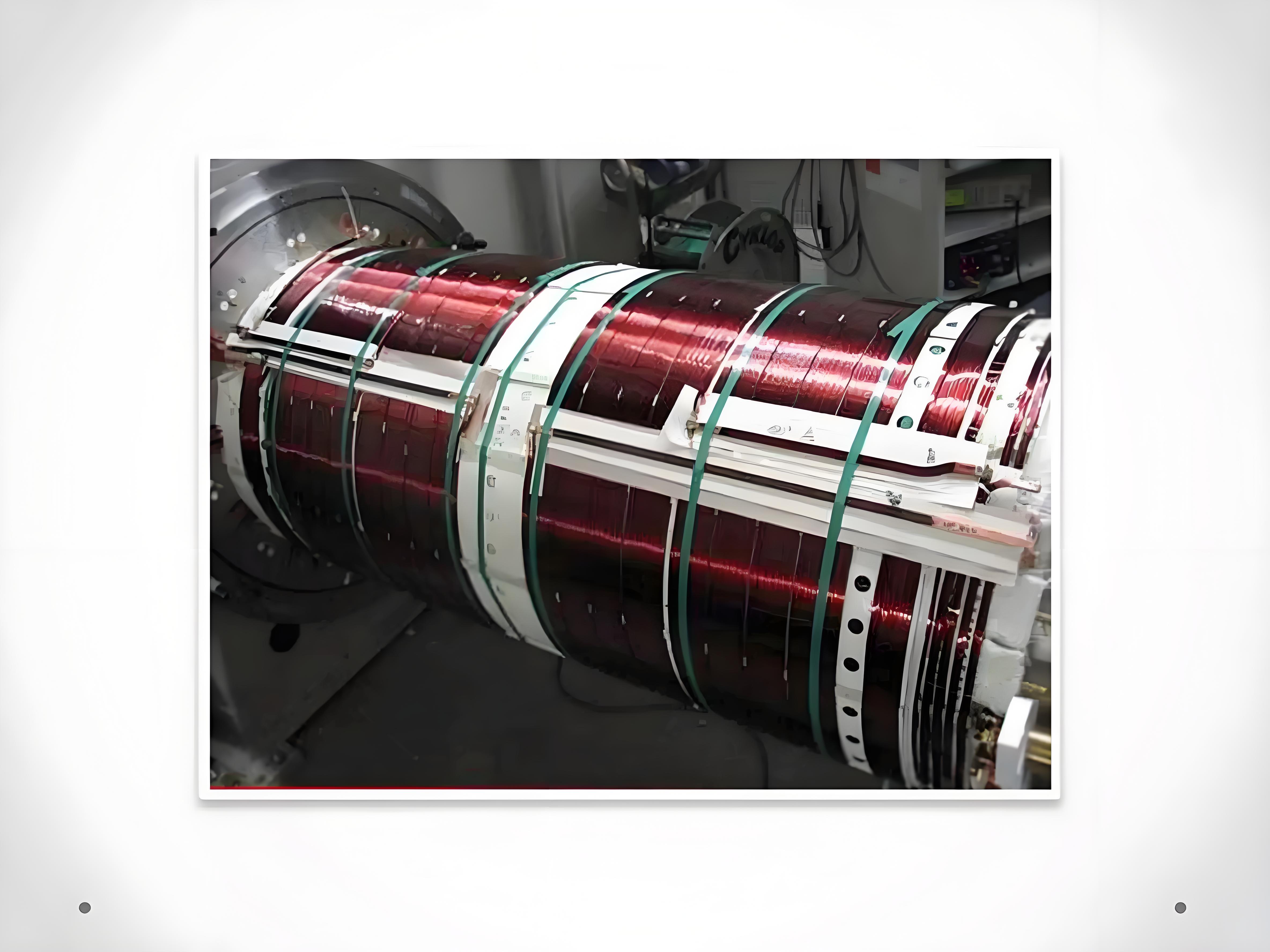 Gradient coils























































































Gradient coils with discrete wire windings in 7T scanner
(from human connectisome project)
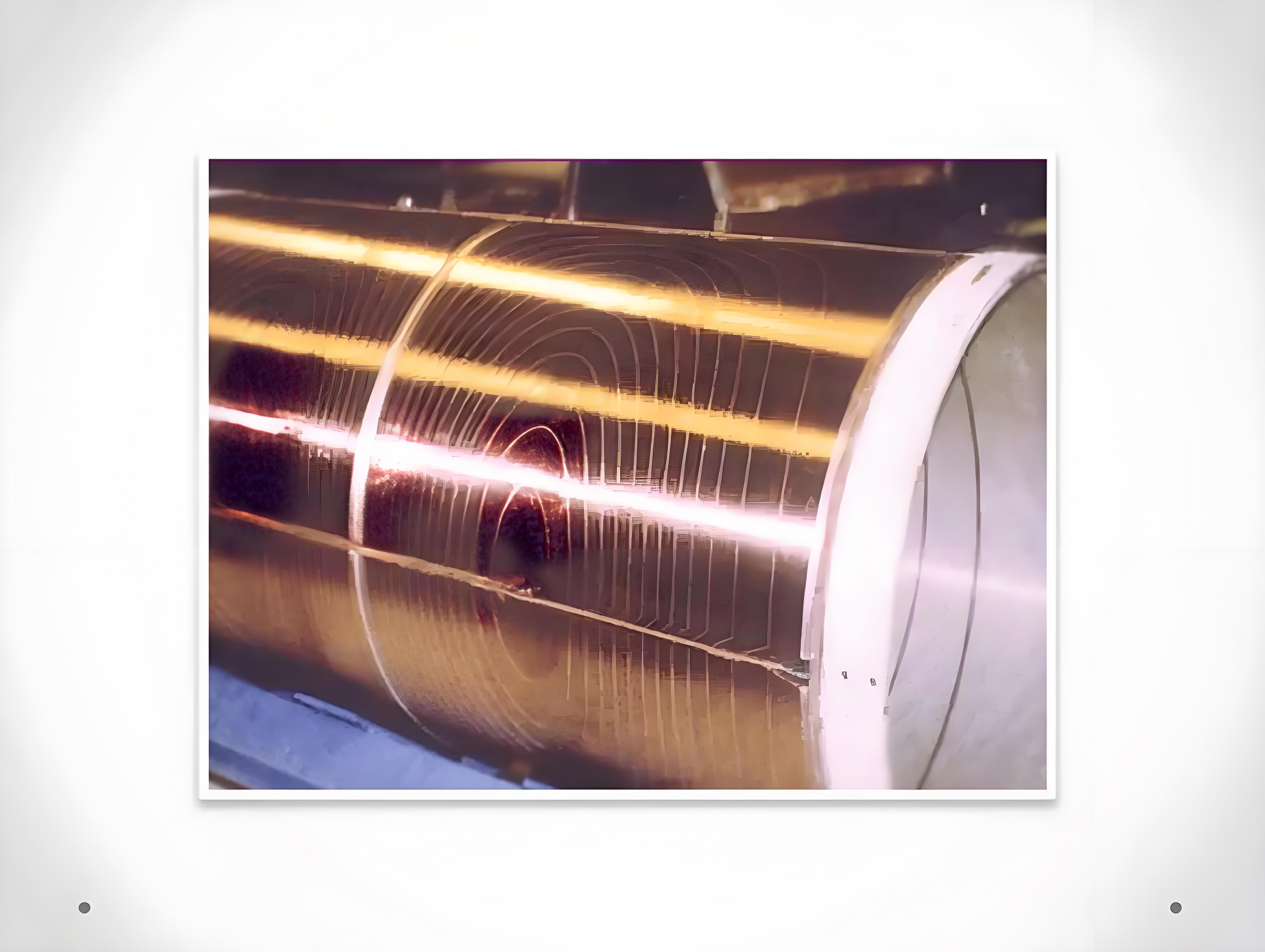 Gradient coils























































































Gradient coil with distributed windings etched into copper
conducting sheets (courtesy GEMS)
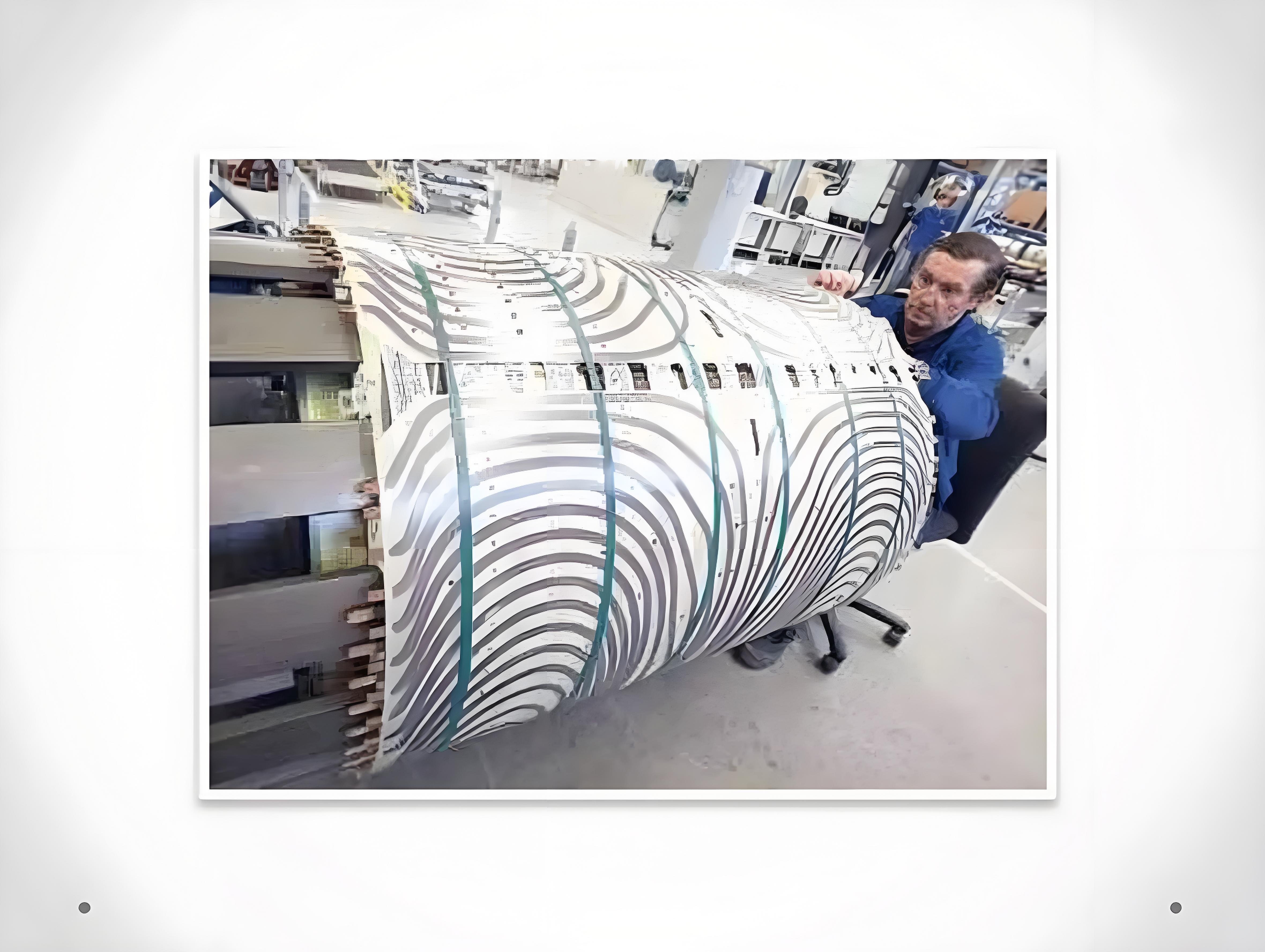 Gradient coils
























































































Gradient coil with thin strips being applied in a fingerprint
pattern to a former(courtesy  Siemens)
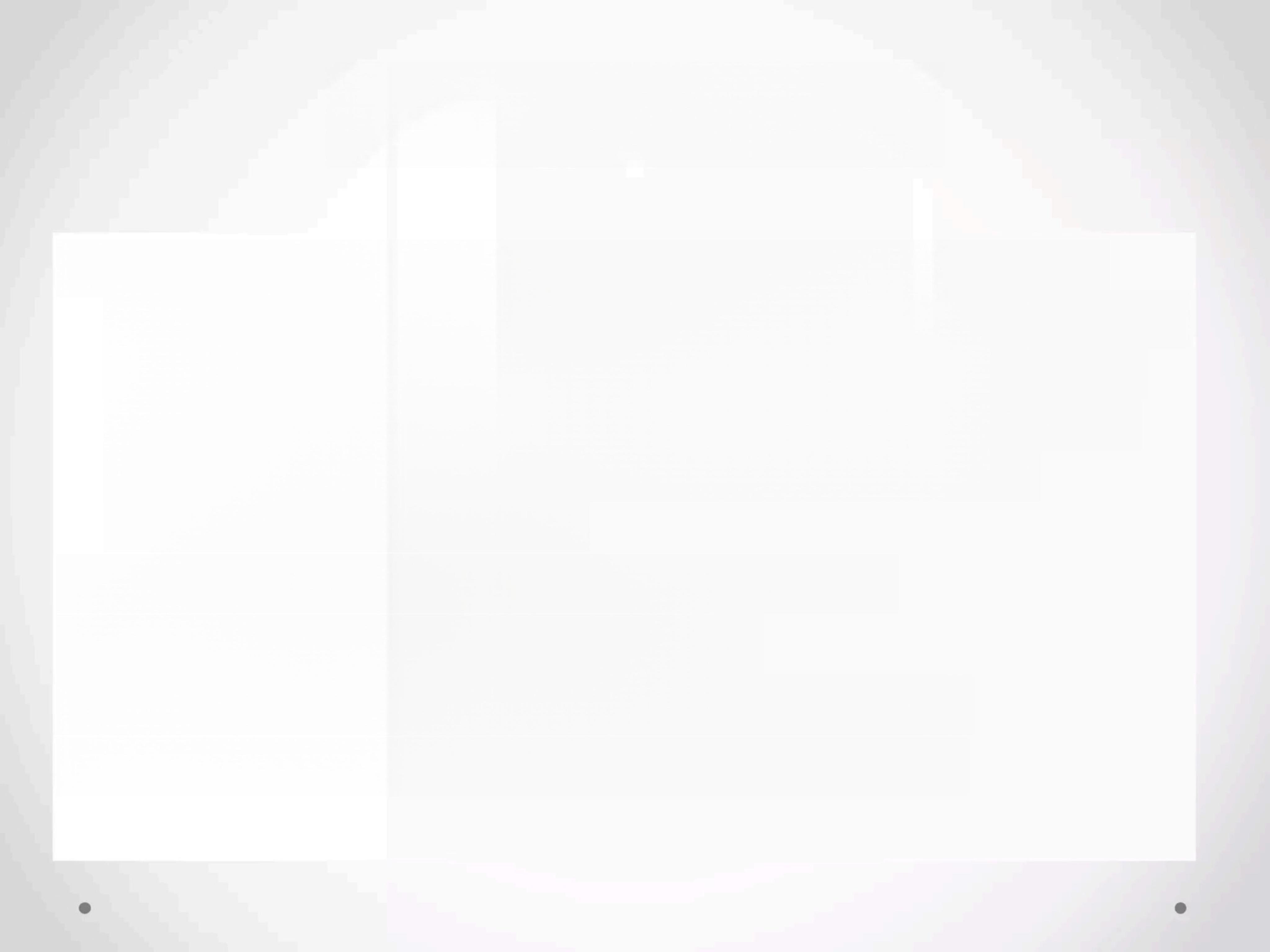 Gradient coils







·By  definition  gradient  is  simply  a  slope,in  this  case  a
very linear slope in magnetic strength across the imaging volume  in  a  particular  direction.To  understand  how  the     strength of a magnetic field can be altered,we need to
consider the factors that change the strength of a              electromagnet.
They    are;
The  current  passing  through  the  windings
The number of windings in the coil
The  diameter  of  the  wire  used  in  the  windings
The  distance  or  pacing  between the windings
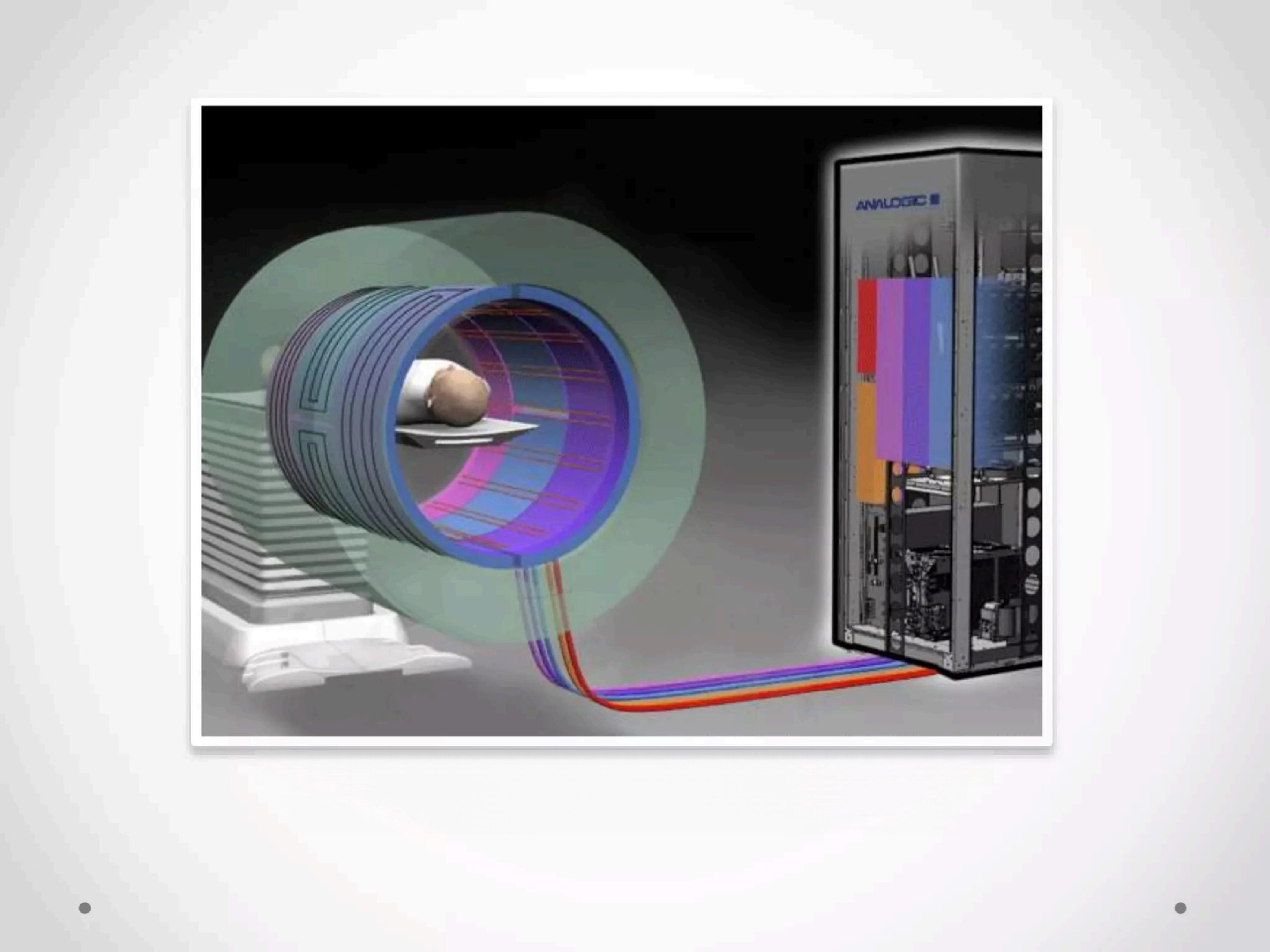 Complete gradient system showing coils mounted along the inner
bore of the scanner driven by powerful current amplifiers and
cooled by water chillers in the gradient MR equipment room
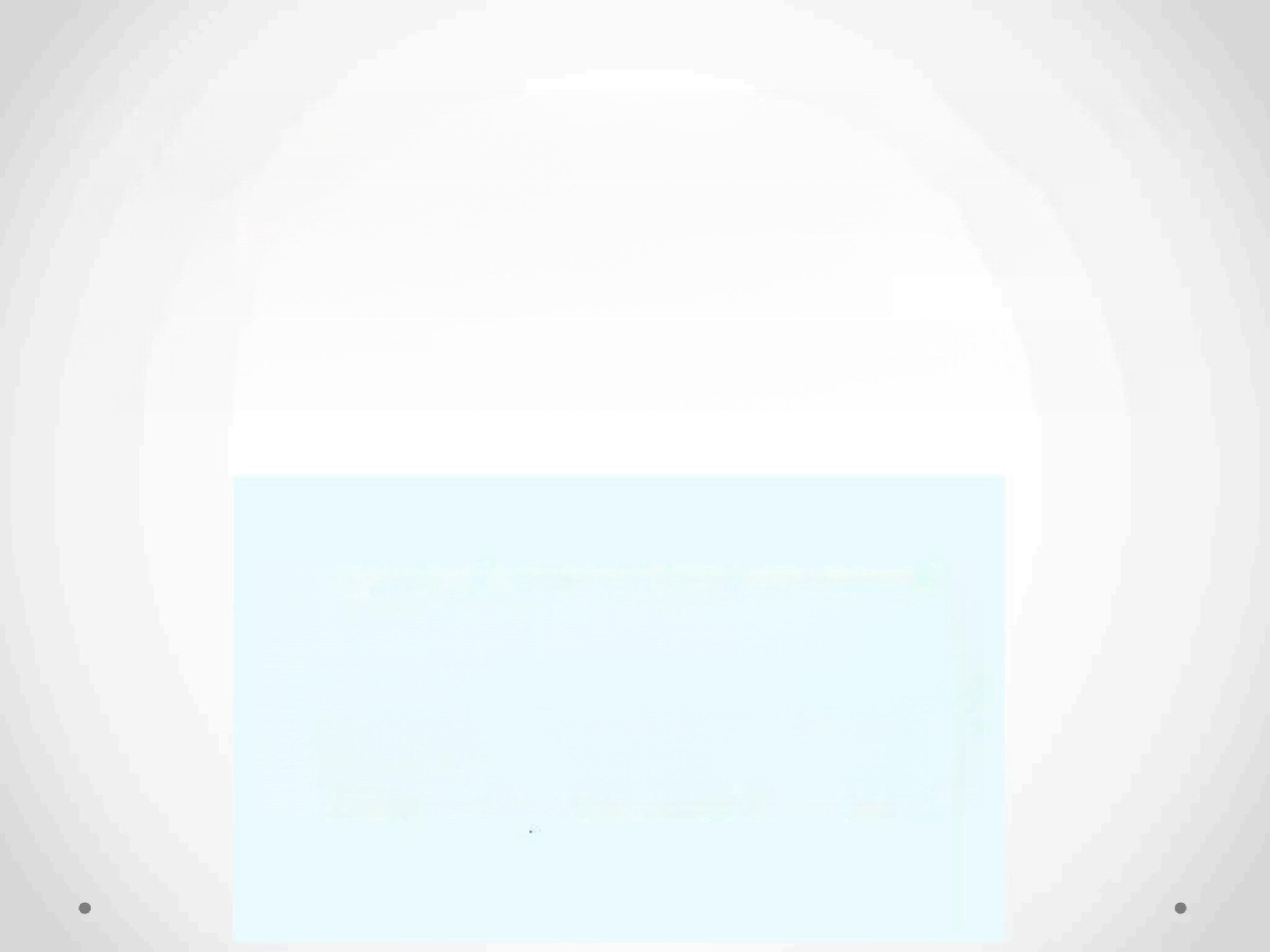 ·    Altering any of the first three factors would change the amplitude or   strength of a magnetic field induced around the coil uniformity.
·    To slope the magnetic field (i.e.change the amplitude of the               magnetic field from one end of the coil to another),one could              theoretically alter the spacing between the loops.
·    In  practice,however coils tend to be more symmetrical in design and rely on a three-terminal arrangement to achieve the gradient field.
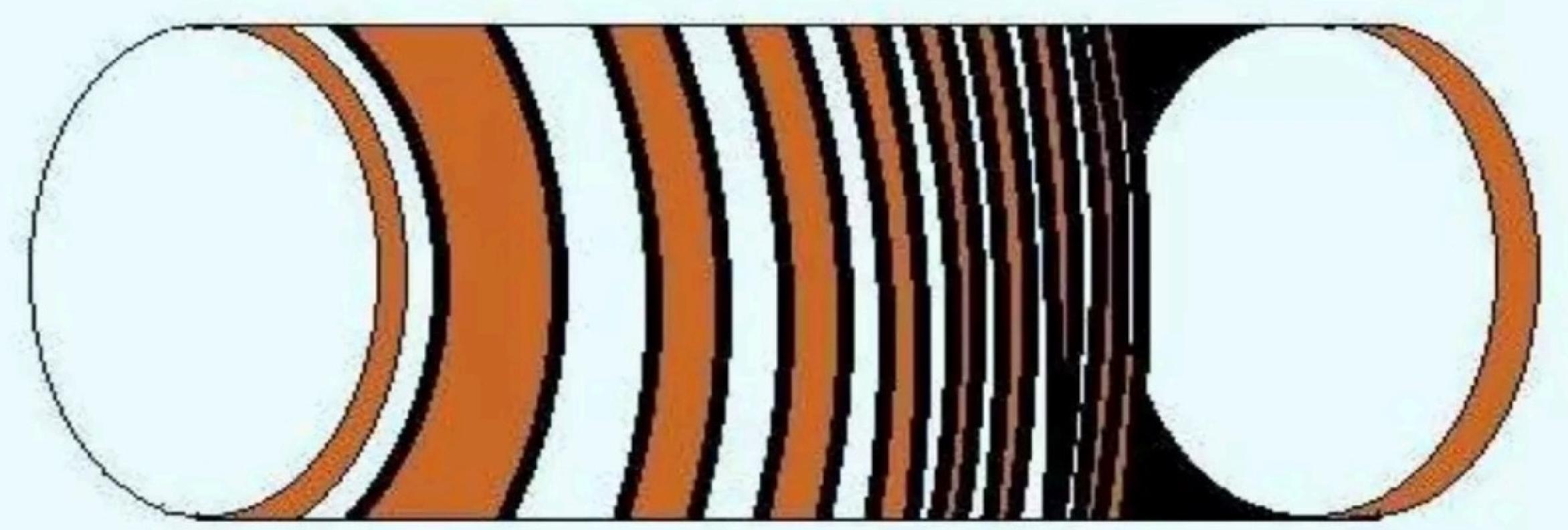 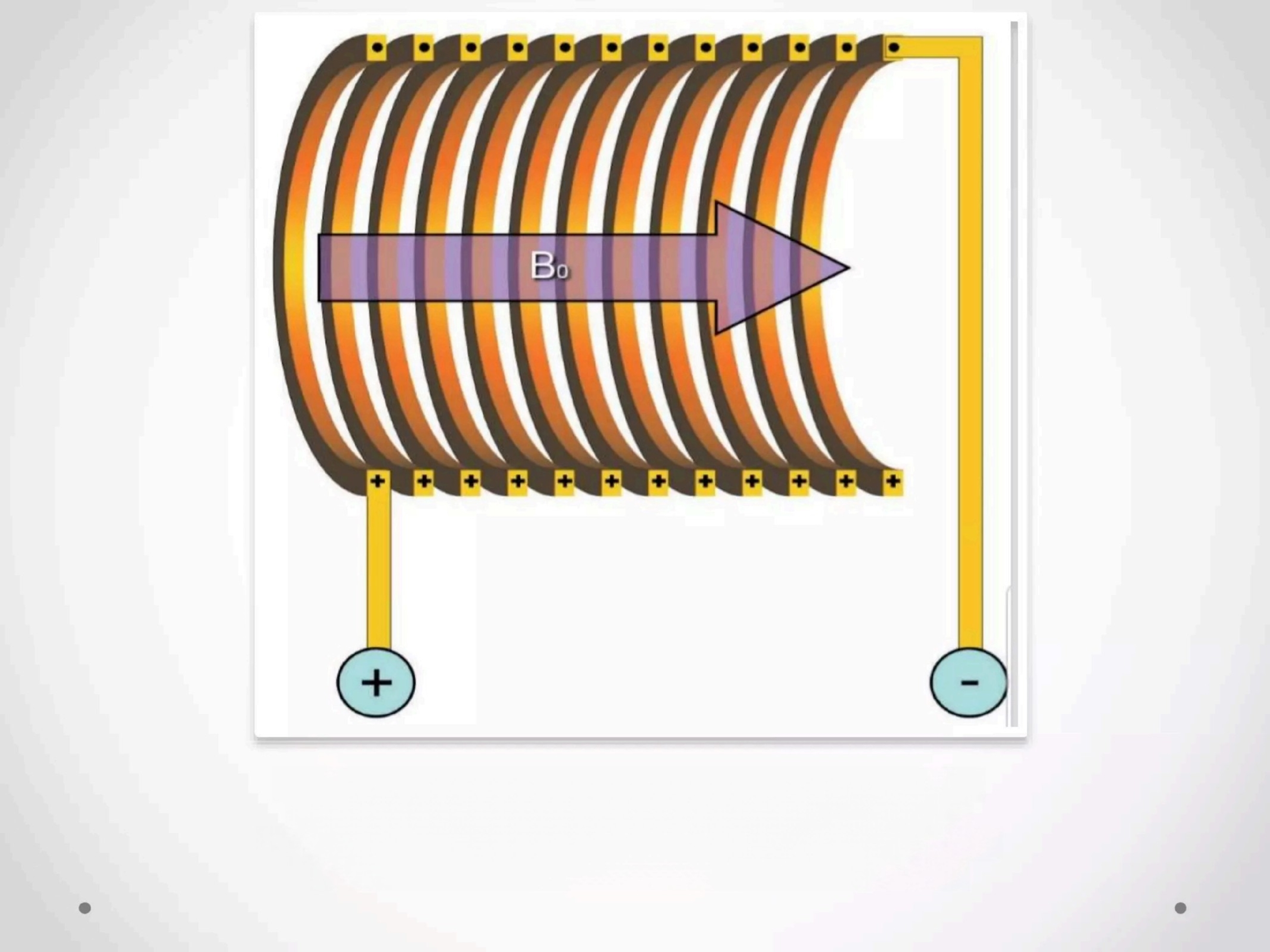 This coil has 12 windings uniformly spaced and is attached to an
electrical terminal at each end.Current therefore flows in one
direction through coil and the resultant magnetic field direction can
be demonstrated with right hand rule,in this case left to right.
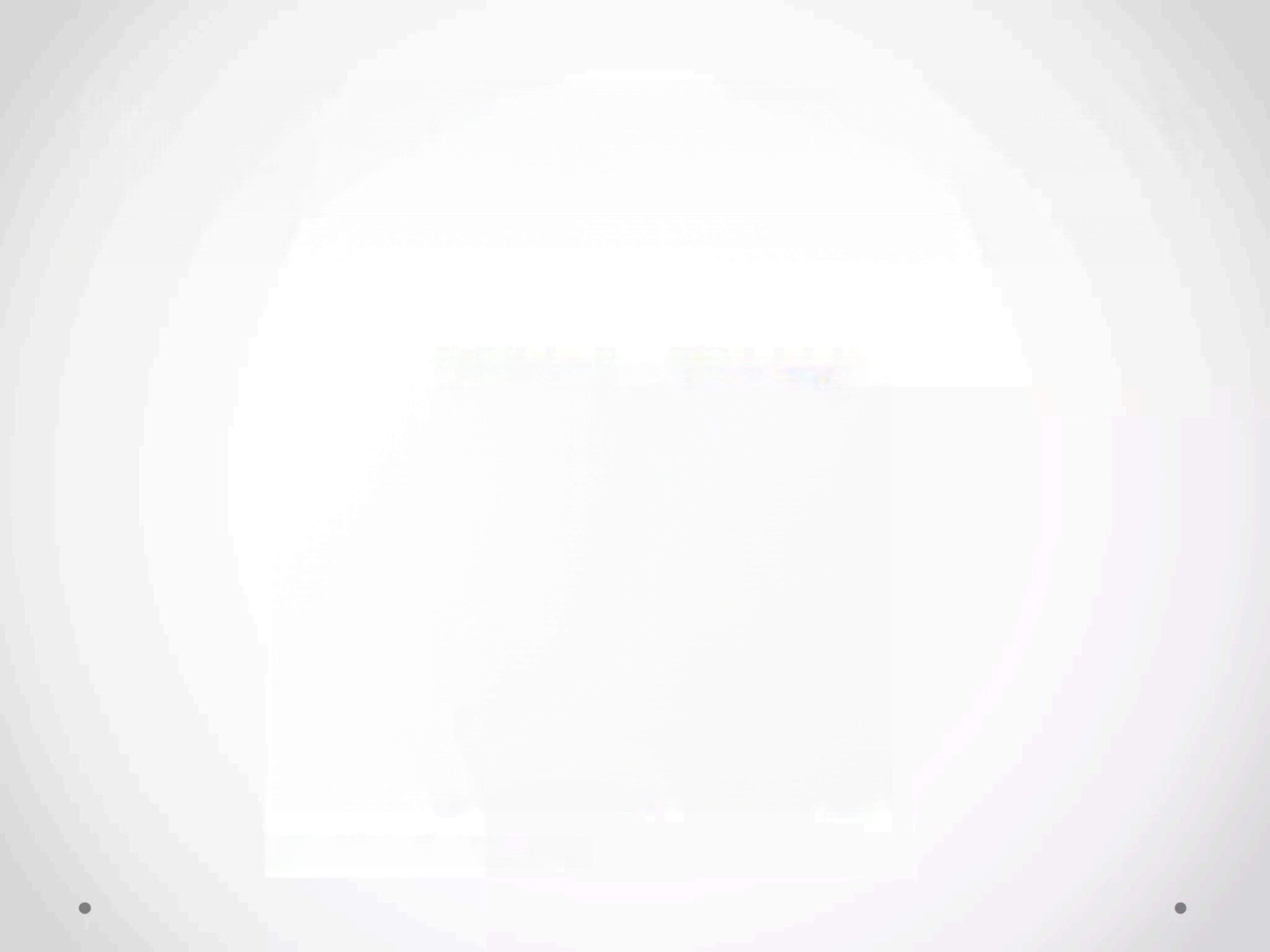 ·   if the above design is altered slightly to include a third terminal in the center of the coil,the polarity of the terminal can be arranged so that current flows in opposite directions at each end of the coil.
·   This generates two magnetic fields of equal but opposite direction.
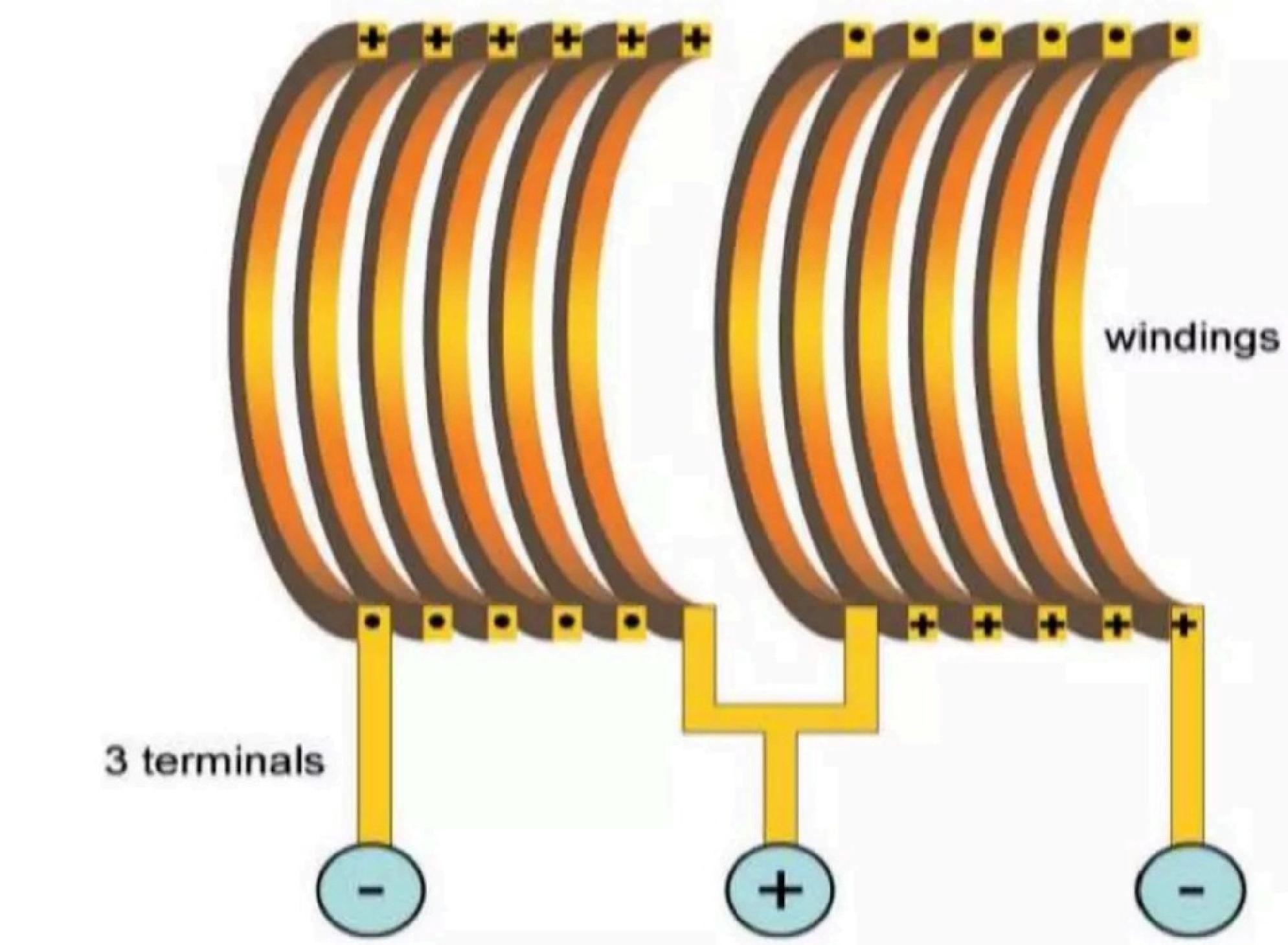 9.11   A three-terminal electromagnet.
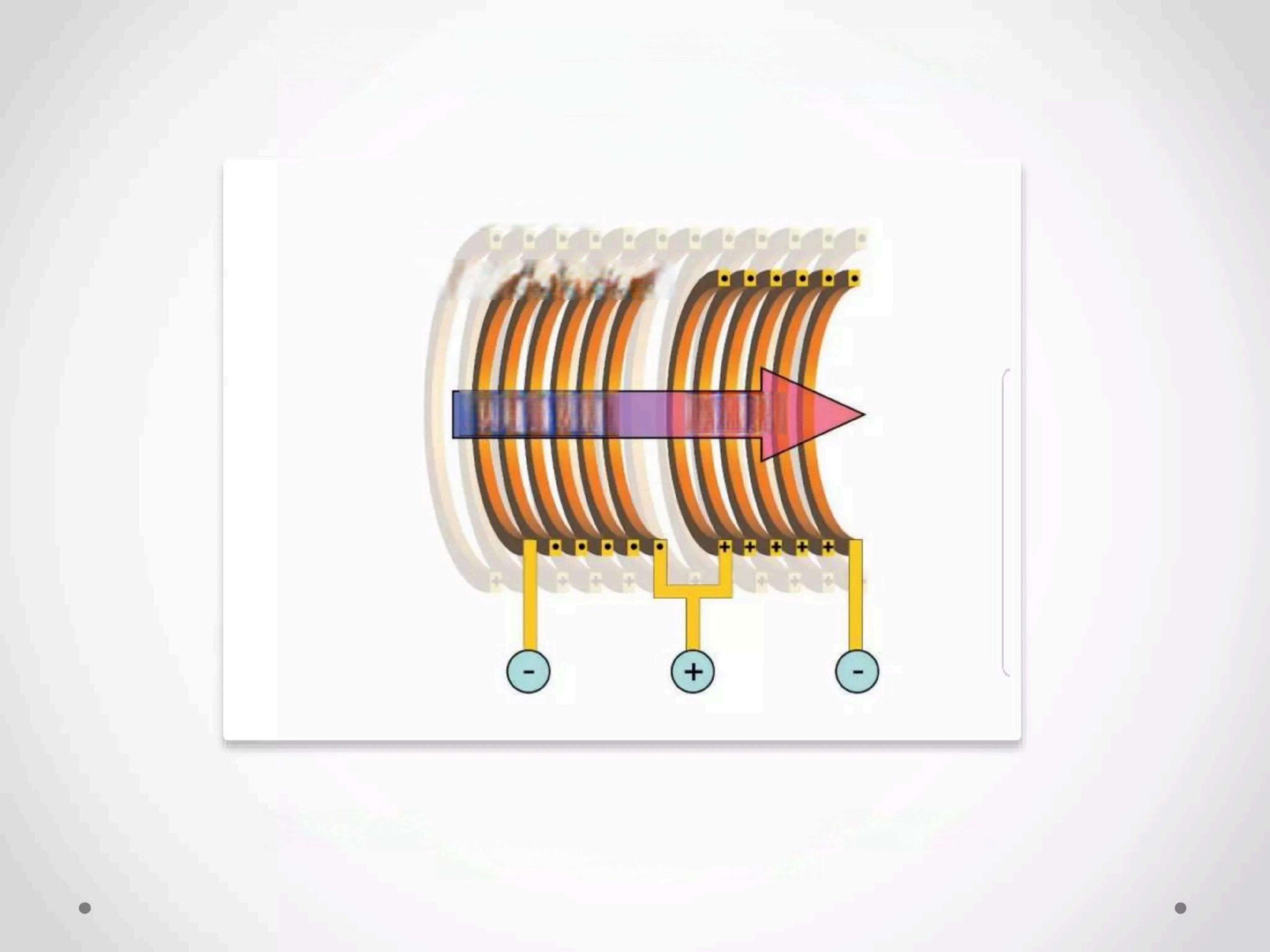 Gradient coil and main magnetic
windings






main magnet windings




gradient         coil         ++++++















subtracts  from Bo                 adds to B

















































The  first  coil  represents  the  main  magnet,and  the  second
represents  the  Z  gradient  coil.
The basic  design  is Maxwell  coil pair-two  loops
with  currents  travelling  in  opposite  directions
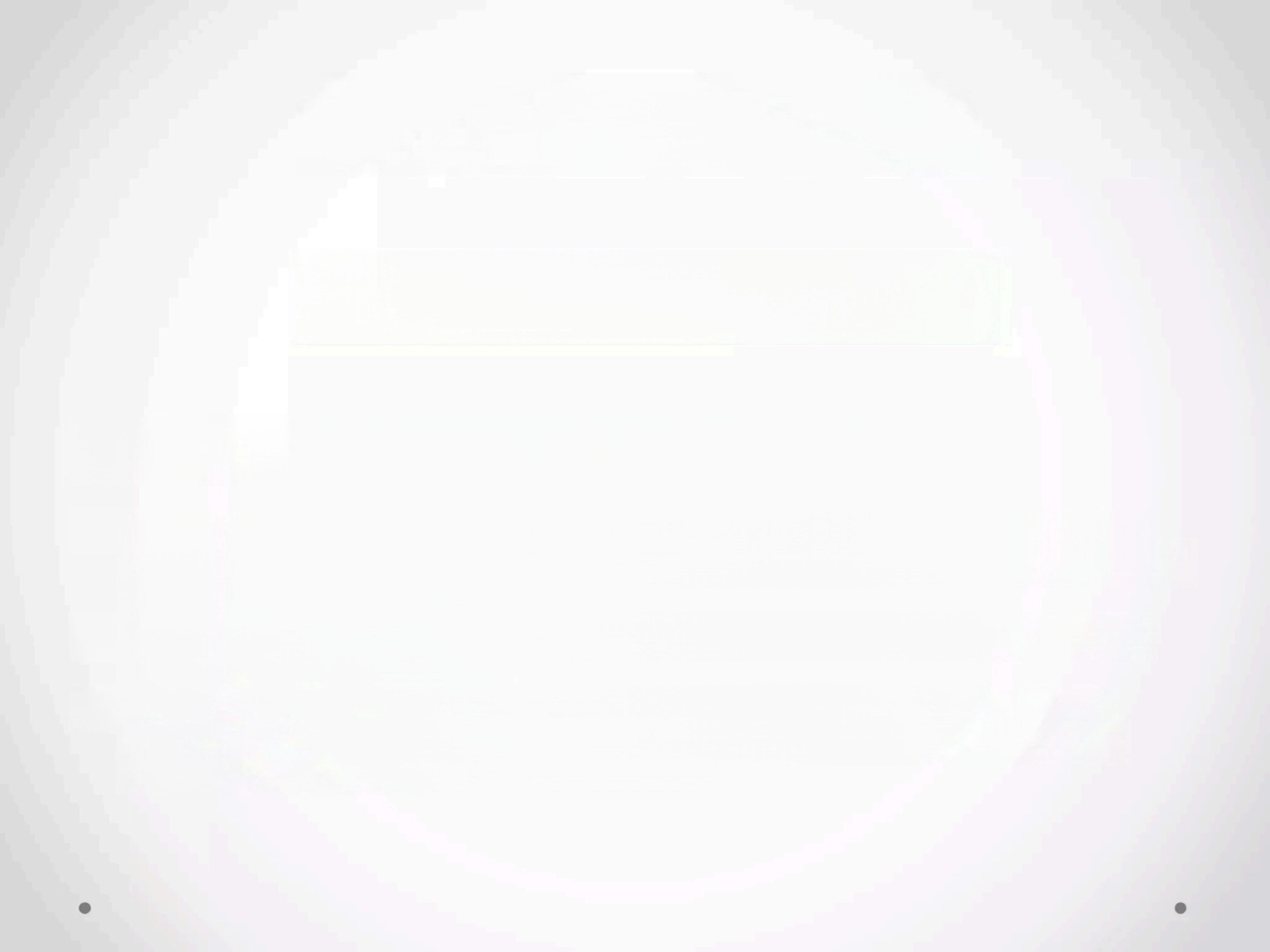 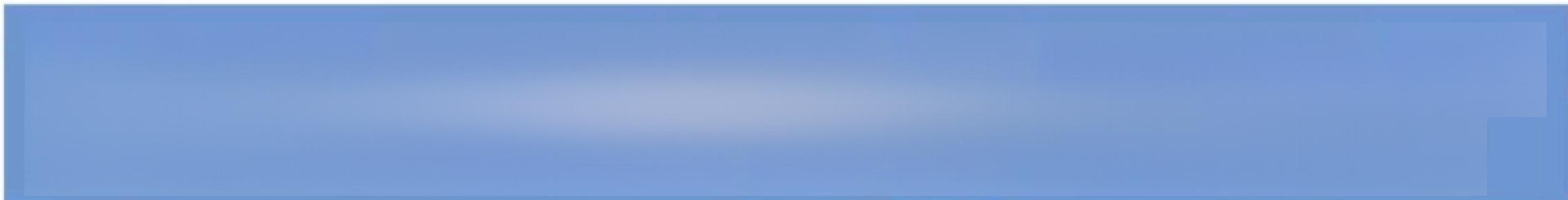 Z axis Gradient
·   How do you make a z-direction gradient?

·    The direction and magnitude of gradient fields can be appreciated by
using two basic principles  of  classical  electromagnetism-Ampere's law
and Right  -hand  rule.
·    The strength of the gradient field is directly related to the current sent
through the gradient coils.
·    The direction of the gradient field is predicted by grasping (in  your
imagination!) the gradient coil with your right hand and letting your
thumb point long the path of the current.
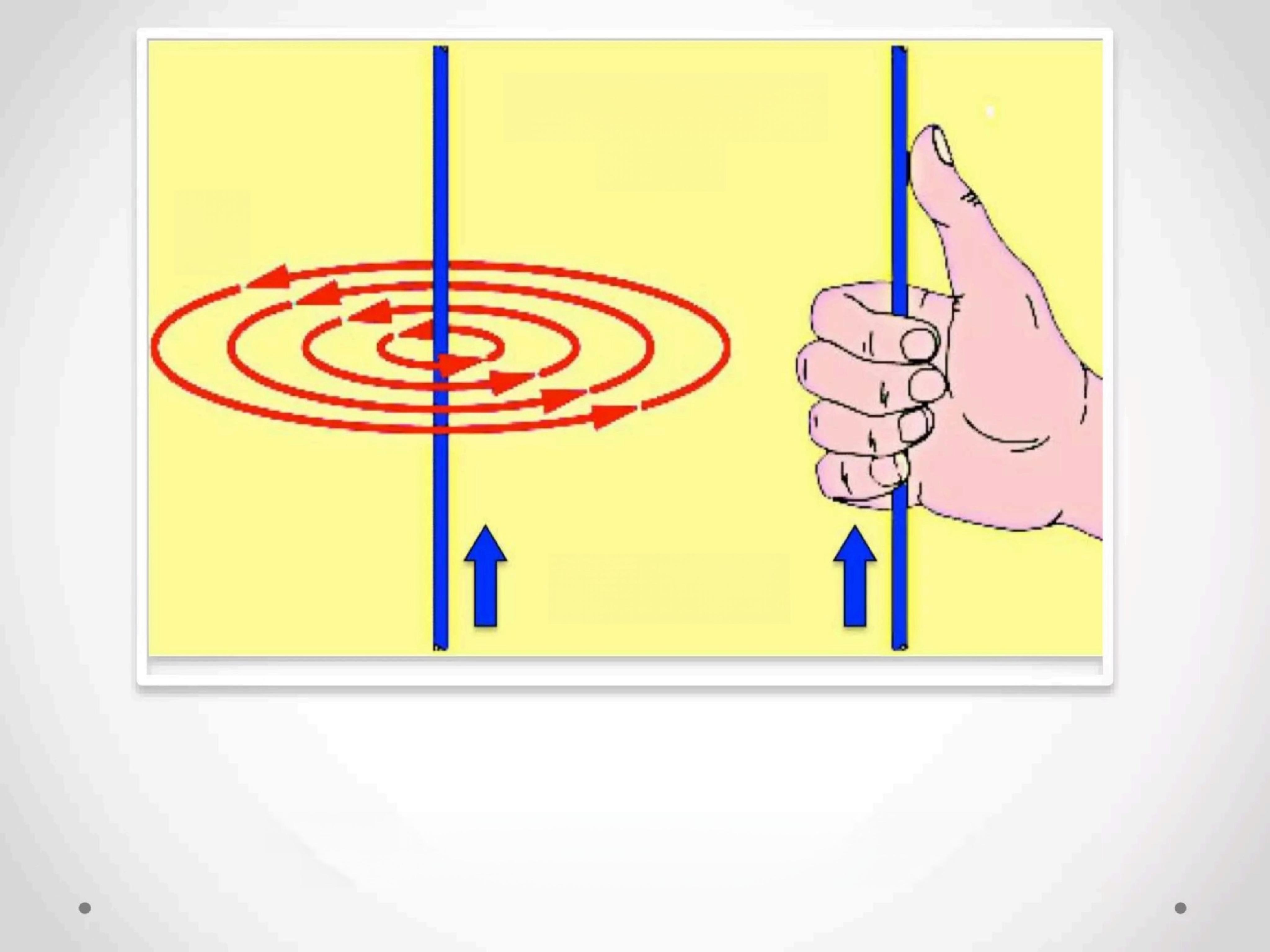 Ampère's Law
Bα     i
















































current i)


























Thumb pointing along the direction of current,fingers curl along wire in the direction induced magnetic field B.
B
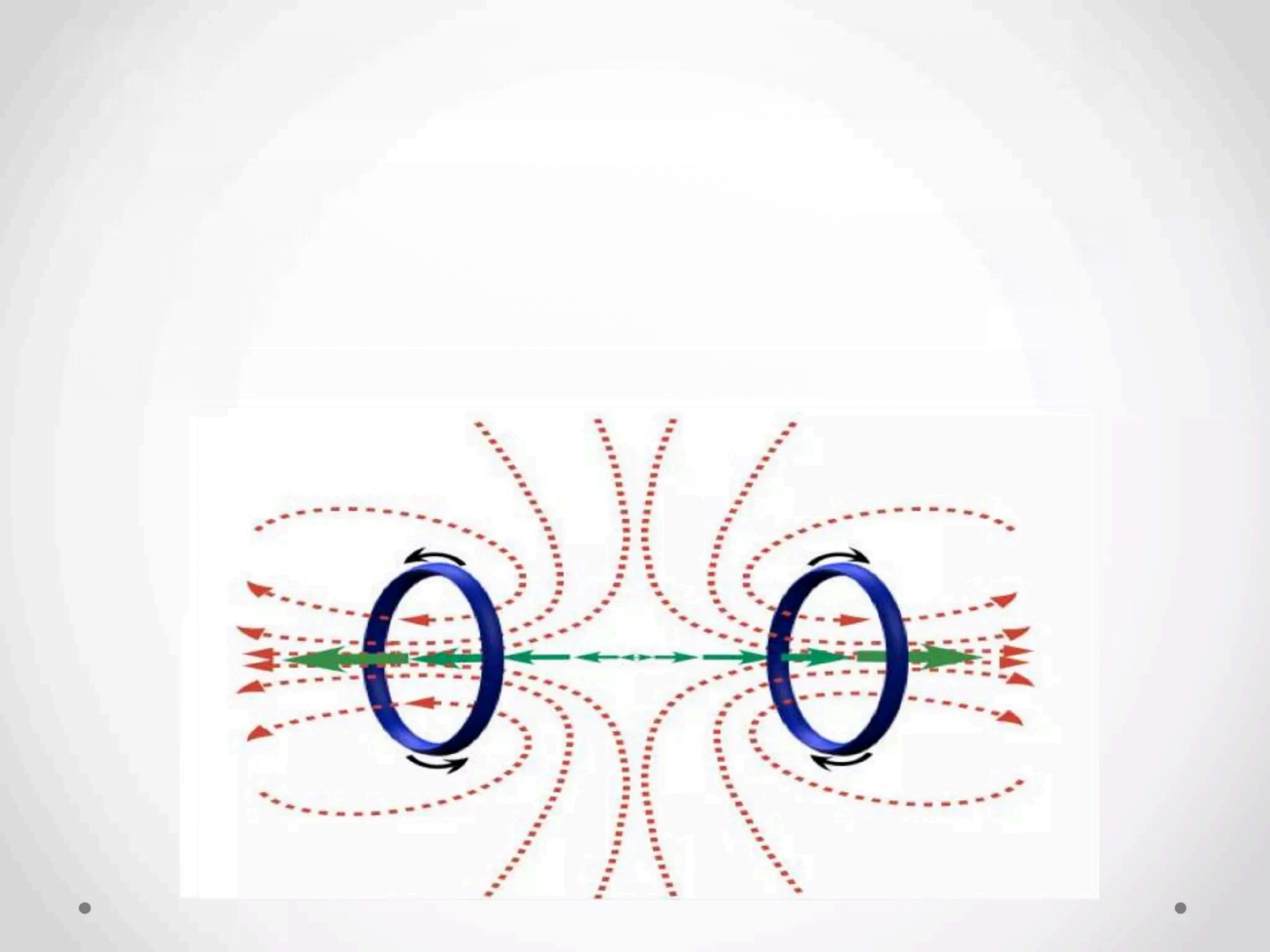 ·    in  all the  MR scanners the z-gradient is produced using two coil    carrying current in opposite directions as shown in diagram to the below.
·    This is known as  Maxwell  coil configuration.
·    Maxwell  coils produce an incremental field that is zero at magnet  isocentre but increases linearly outward in both the +z and -Z
directions.When this is added to the constant (Bo)field,
·    The  result  is  gradually  increasing  gradient  along  the  z-axis.
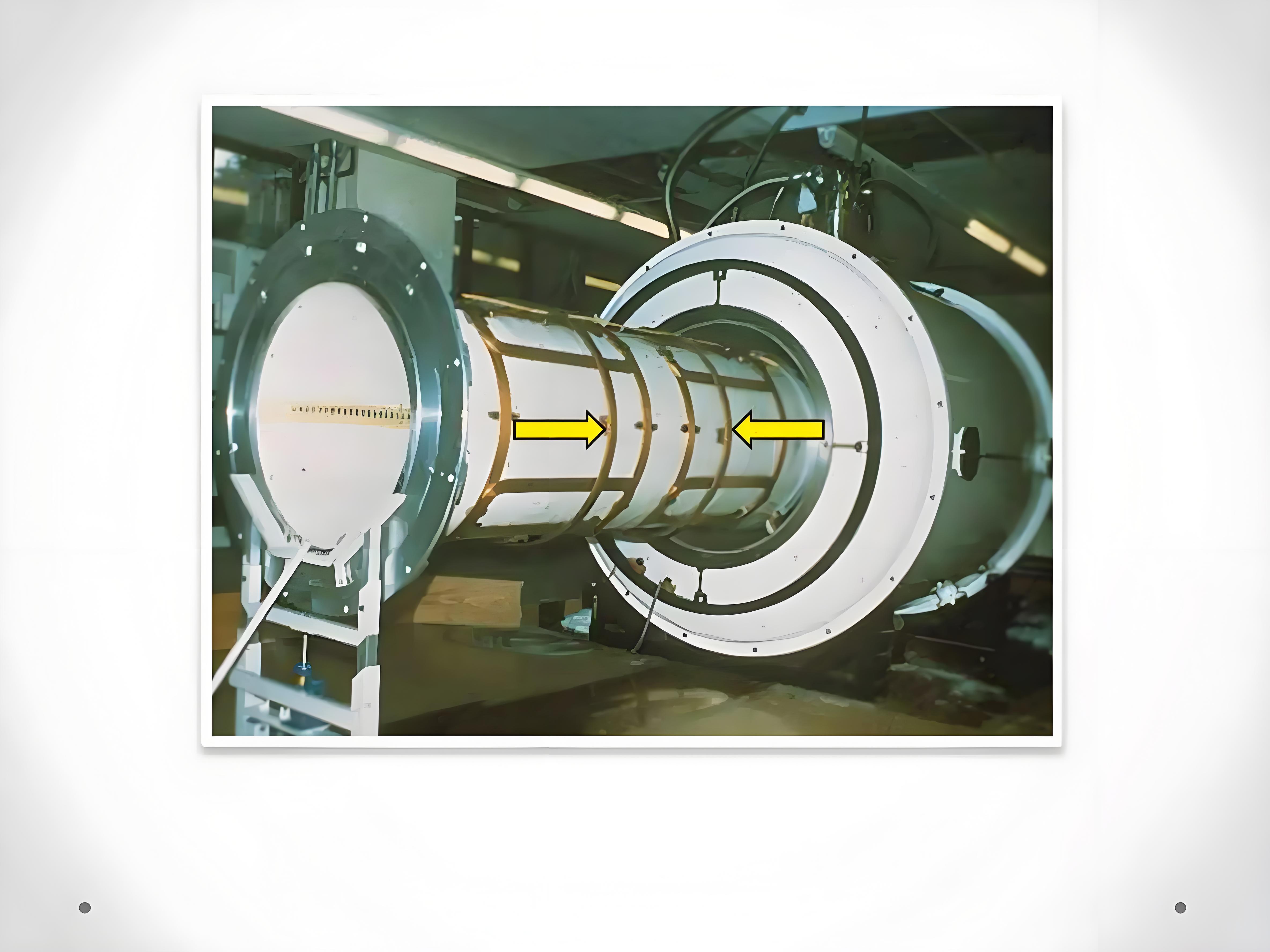 Gradient coils from a 1986 vintage MR scanner.The  Maxwell pair z-gradient are denoted by yellow arrows.
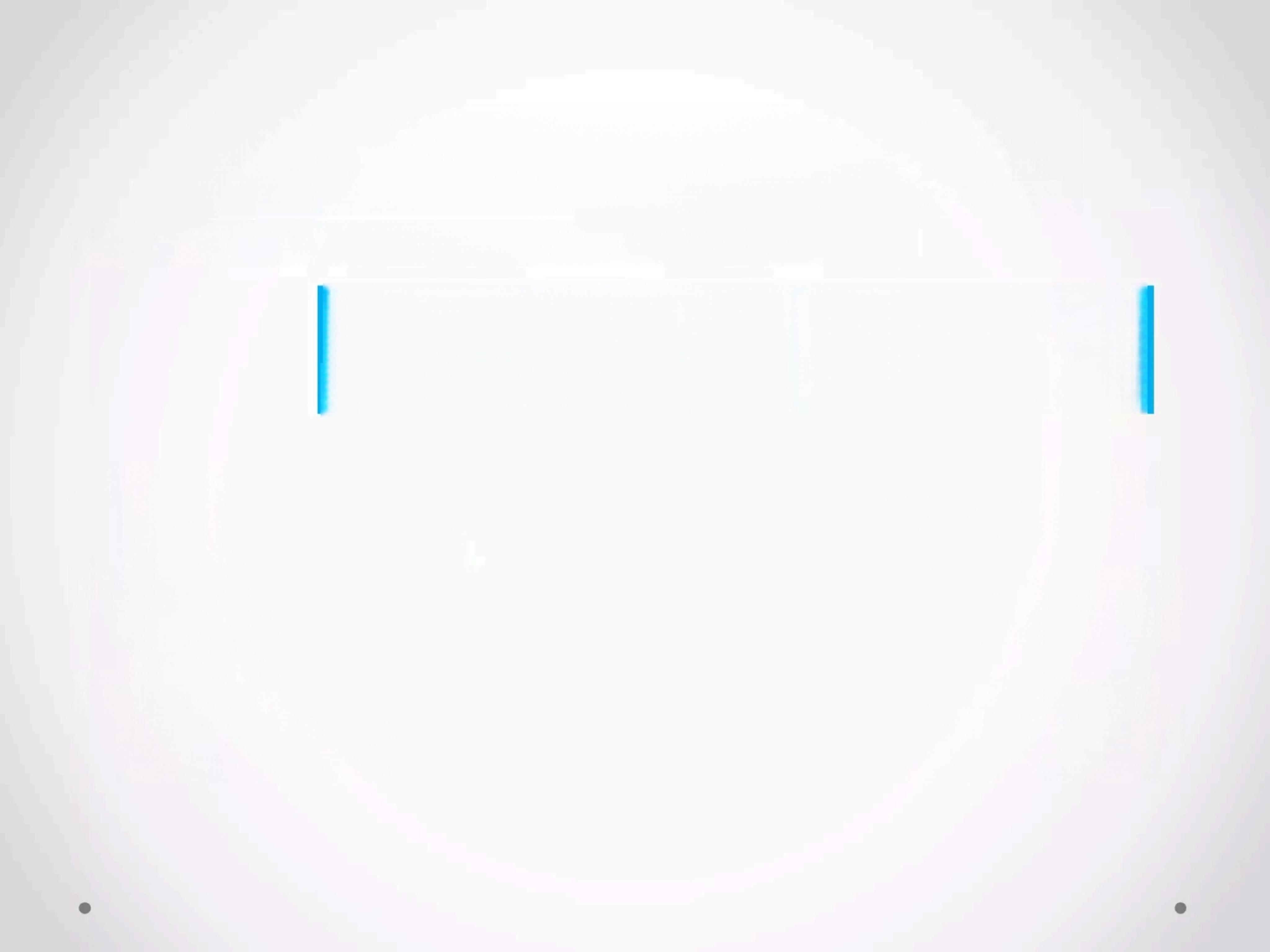 X-and Y-Gradients
·    How do you  make X-and Y-direction gradients ?
Simplest design is by Golay;a double-saddle coil
configuration
More  sophisticated  "fingerprint"coils  now  often  used
·    The design for transverse gradients used in cylindrical MR magnets is
based on a"double-saddle"coil configuration originally described in
1958 by Marcel Golay.
·    The simplest form of this coil set consists of 4 inner and 4 outer arcs on
the surface of a cylinder connected by 8 straight wires running parallel
to the Z-axis.
·    The current along the inner arcs are primarily responsible for creating
the required gradient,while the straight wires parallel to z-axis serve as
return pathways for current and do not contribute to the gradient field.
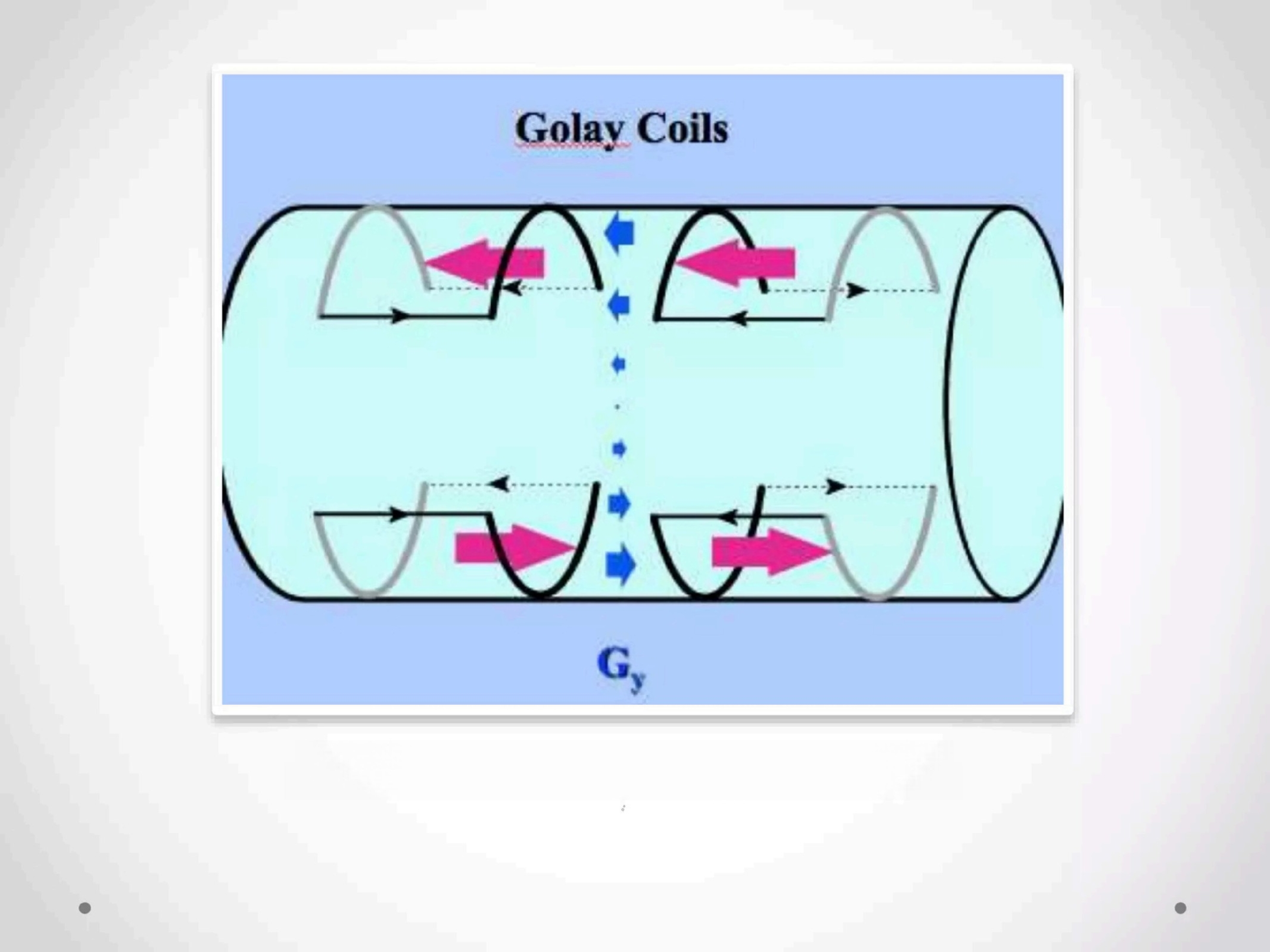 Double-saddle Golay coil configuration for producing a Y-  gradient.to produce an x gradient the coils are rotated by 90.
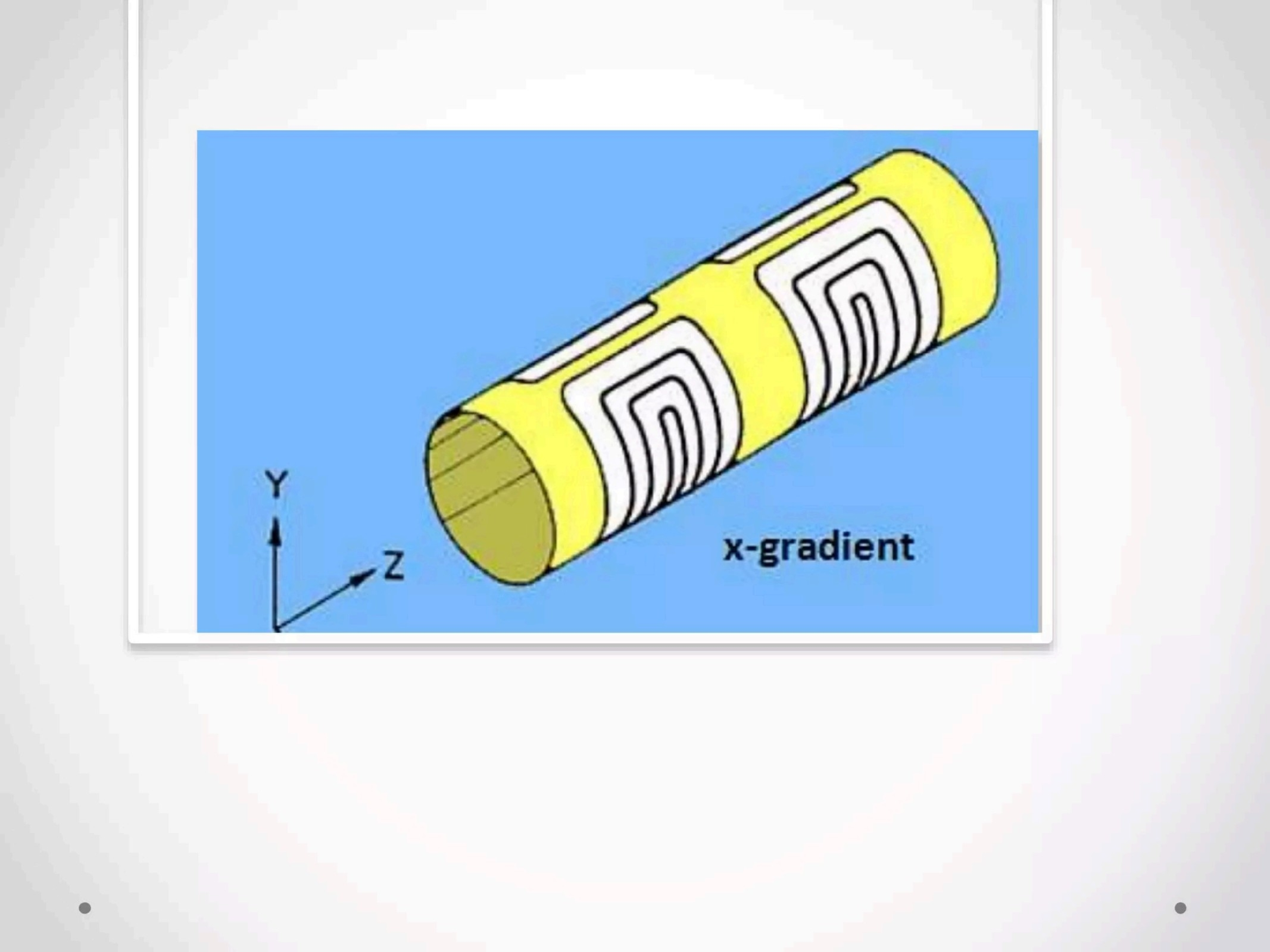 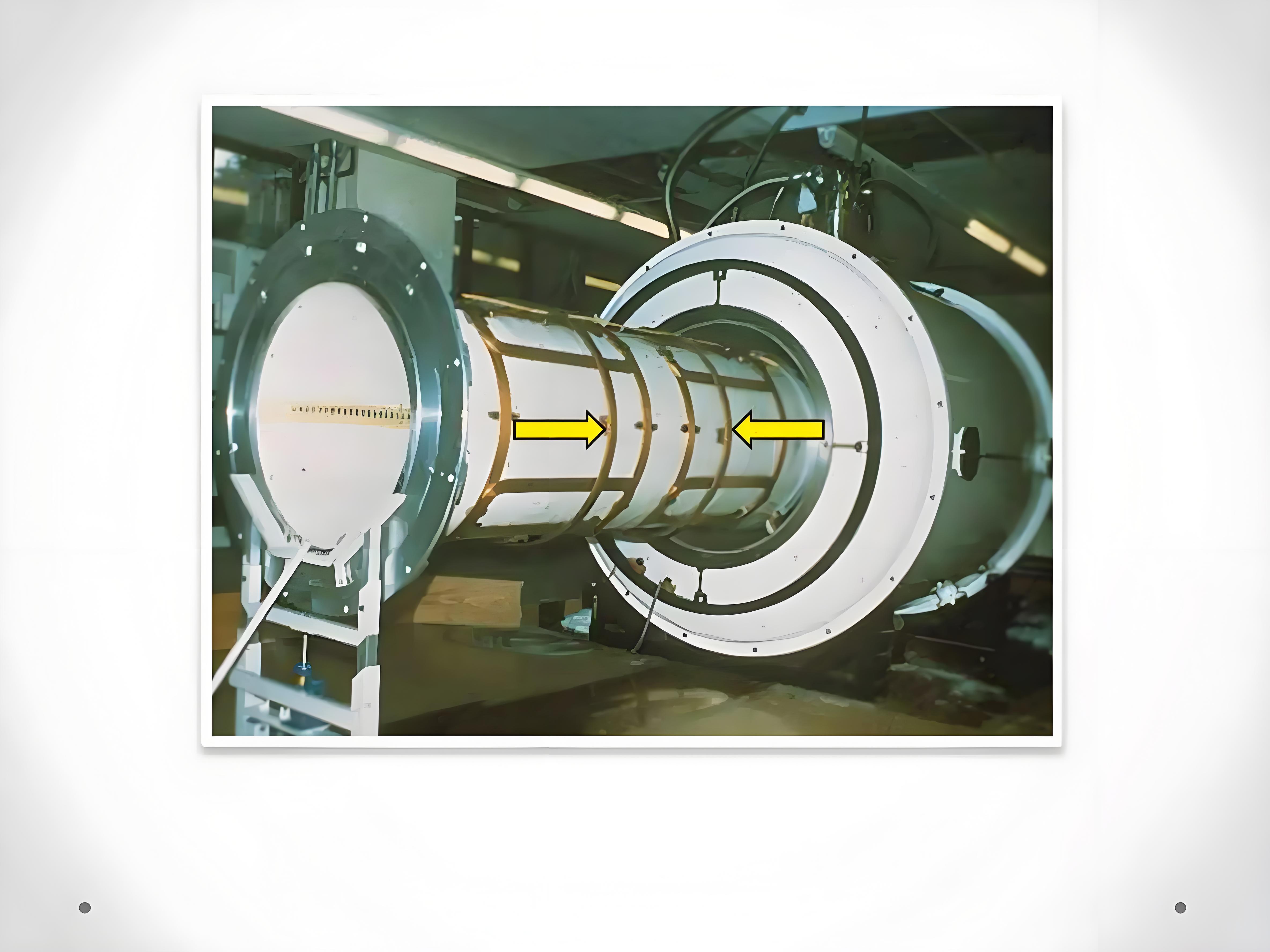 Vintage (1986)MR scanner showing gradients (y-gradient Golay coil marked by red arrow,Z-gradient Maxwell coil marked by yellow arrow
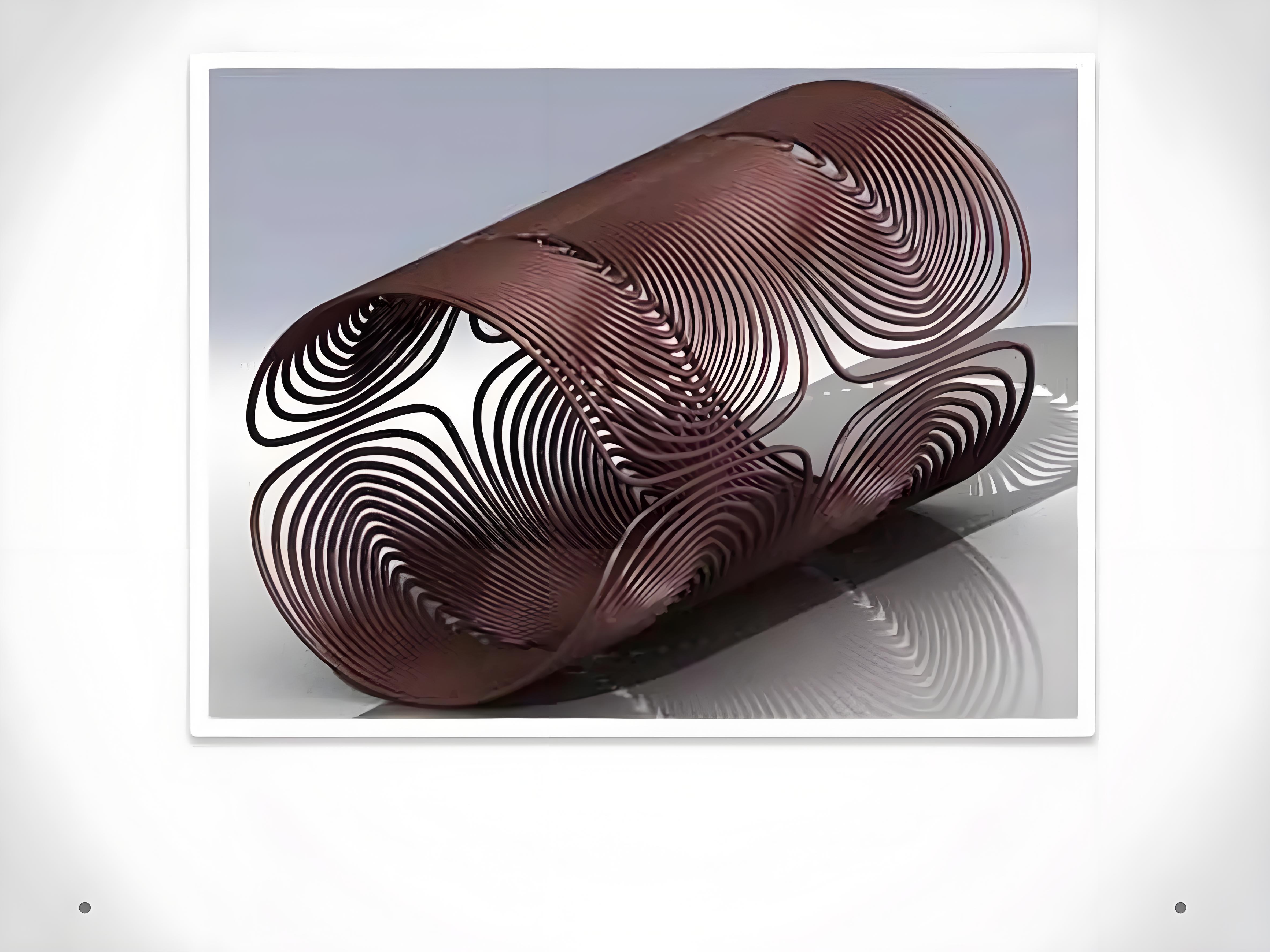 Advanced Golay design in fingerprint pattern,very typical for
modern MR scanners in 2014.
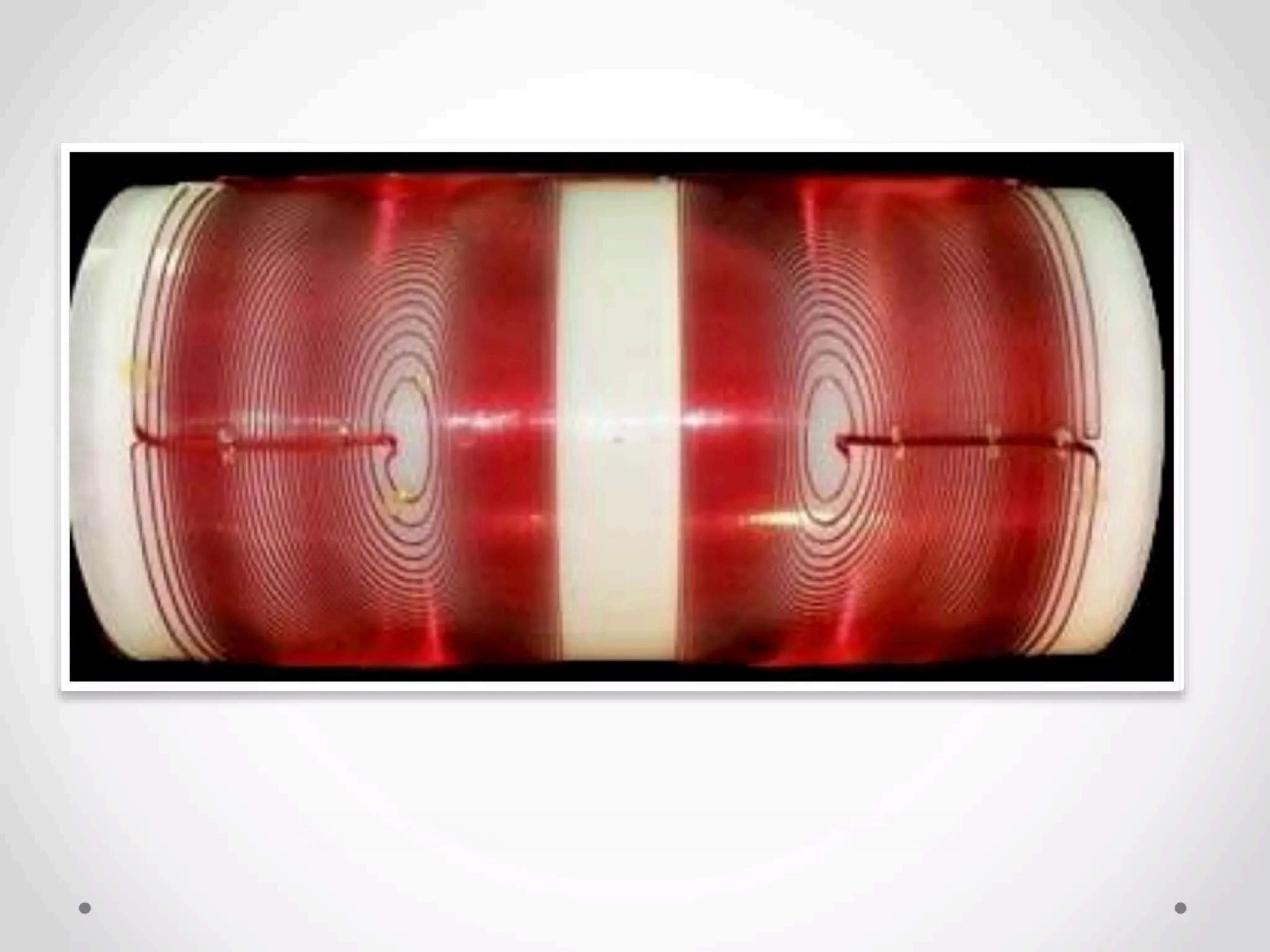 Distributed winding Golay coils in fingerprint pattern.
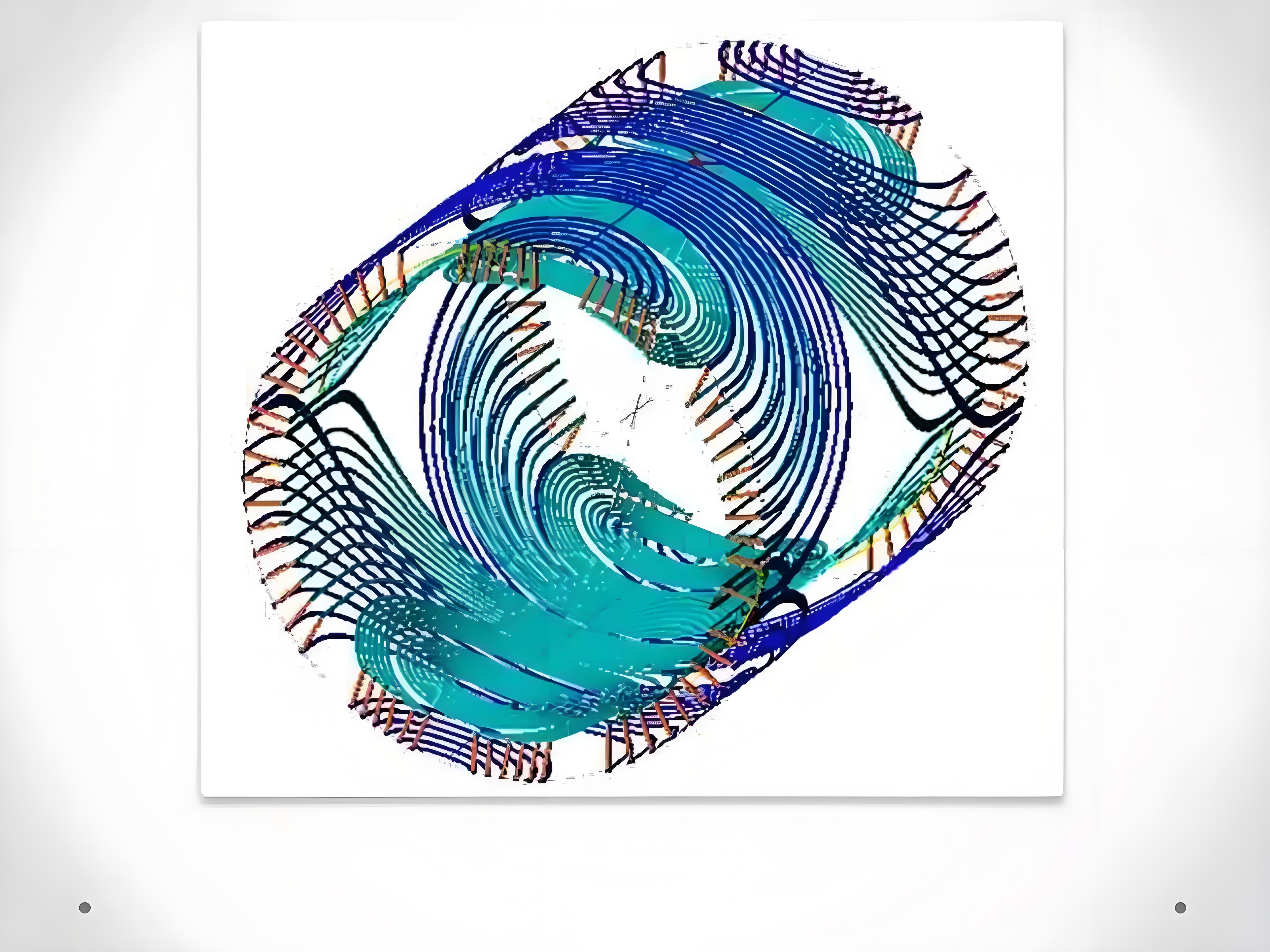 Bizarre appearing 3D computer assisted designs
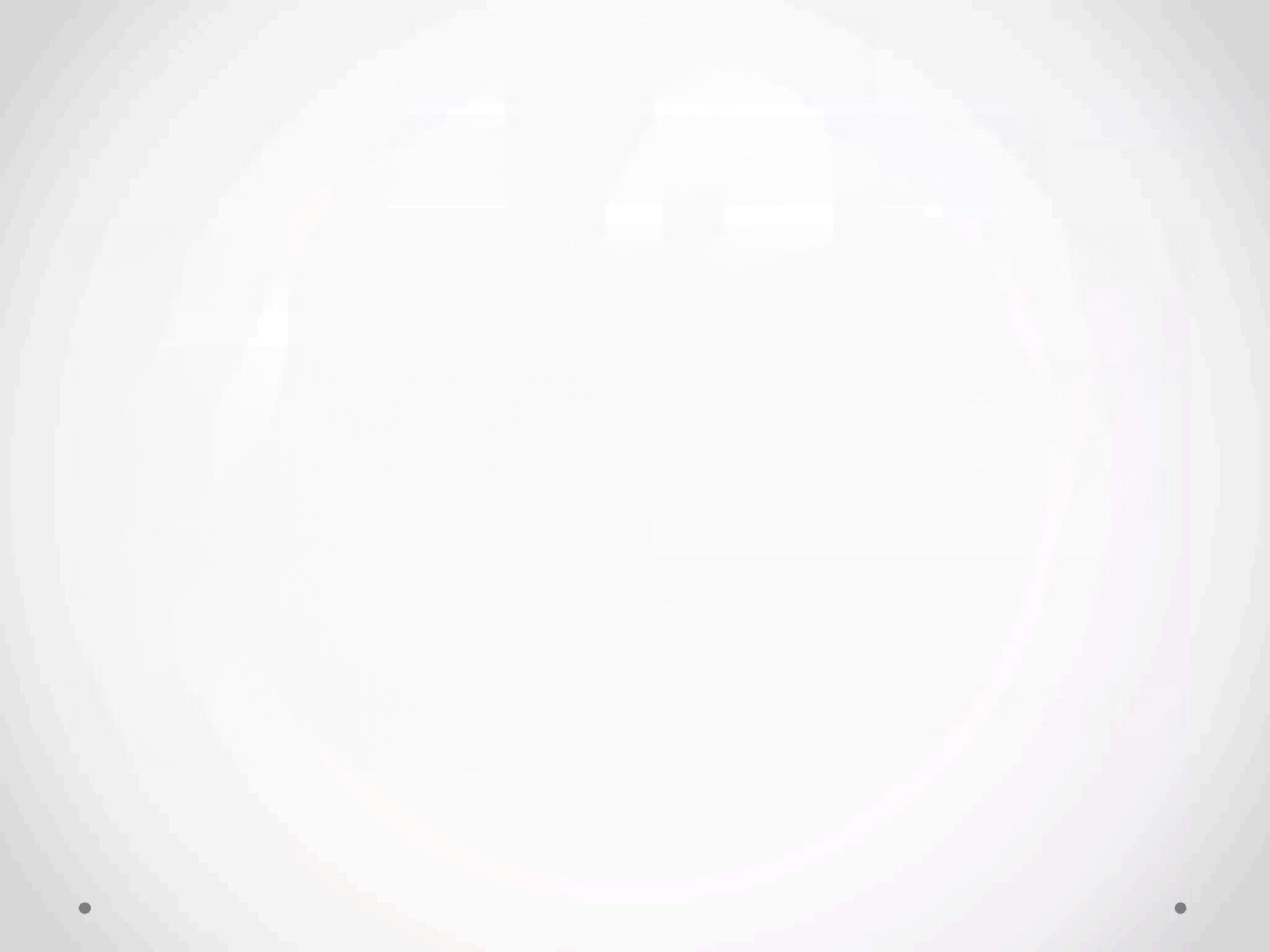 GRADIENT
CHARACTERISTICS
·    Each time a gradient is switched on,power is applied to the gradient until it reaches maximum strength or amplitude and is then switched off.
·    The  processional frequency of a magnetic moment is depended on the strength it is exposed to(as determined by lamer equation).
·    Therefore by changing field strength in a linear fashion using a
gradient,the processional frequency and hence phase of magnetic   moments are also altered linearly
·    This is how gradients are used to spatially locate signal and re-          phase  spins.
·    Gradient coils are powered by gradient amplifiers.
·    Faults in gradient coils or gradient amplifiers can result in geometric  distortions in MR image.
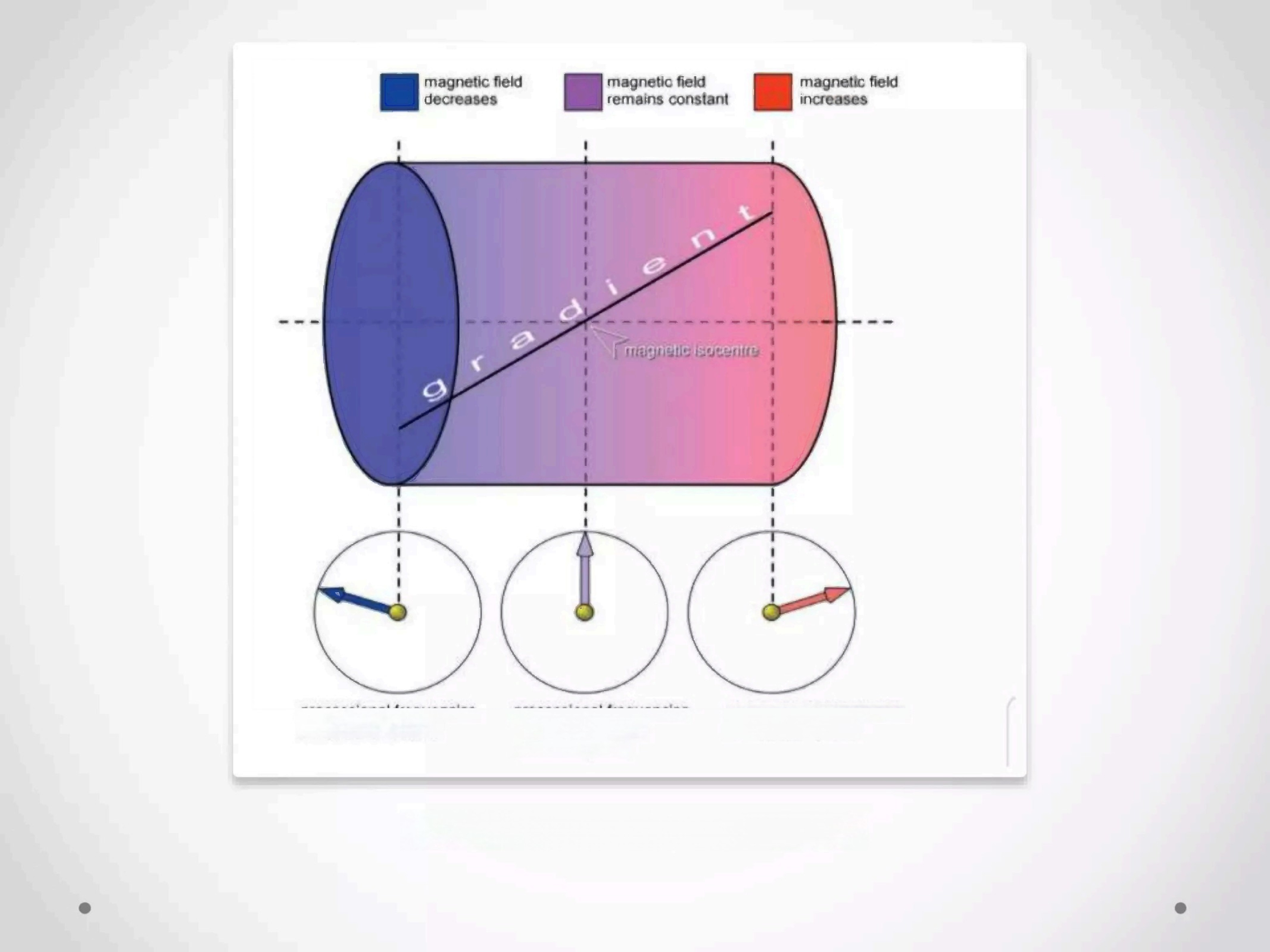 precessional frequencies of nuclei remain at
centre frequency
precessional frequencies of nuclel slow down
precessional frequencies of nuclel speed up
How gradients change field strength.
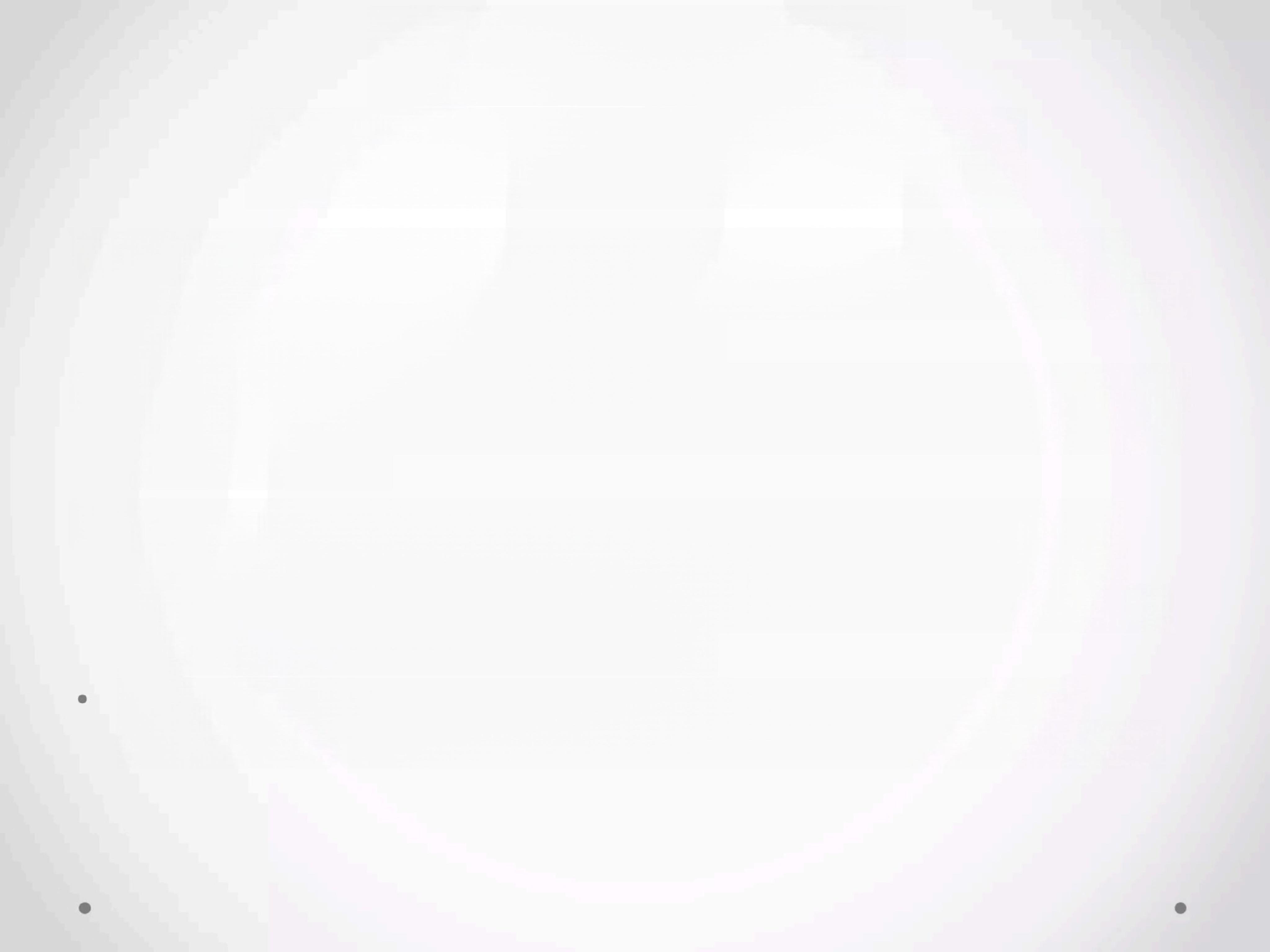 GRADIENT
CHARACTERICS
·    Gradient strength or gradient amplitude defines  how steep or
strong a particular gradient is.It is measured in mille tesla per meter (mT/m)or gauss per centimeter G/cm.
·    Gradient speed or gradient rise time defines the time it takes for a given gradient to reach maximum amplitude.Rise time is measured in microseconds.
·    Slew rate defines  the time it takes for a given gradient to reach
maximum amplitude and what that amplitude is.Slew rate is the
speed and strength of the gradient and s measured in units of mille   Tesla per meter per second (mT/m/s).
Duty cycle defines the percentage of time that the gradient is
permitted to work.Duty cycle expressed in units of percentage(%).
·    Gradient amplitude vary but typical gradient strengths are between   10mT/m,depending on the power of the gradients with in the system
·    In a 10mT/m gradient system,the strength of the magnetic field         changes 10mT over each meter along the gradient field.
·    The maximum amplitude or strength of a gradient is important when  good spatial resolution is required
·    To achieve small voxels that are necessary for good spatial
resolution,all the three gradients must be able to achieve a high       amplitude.
Gradient  strength  can  be  expressed  in  units  G/cm  or  mT/m,where
1G/cm=10    mT/m
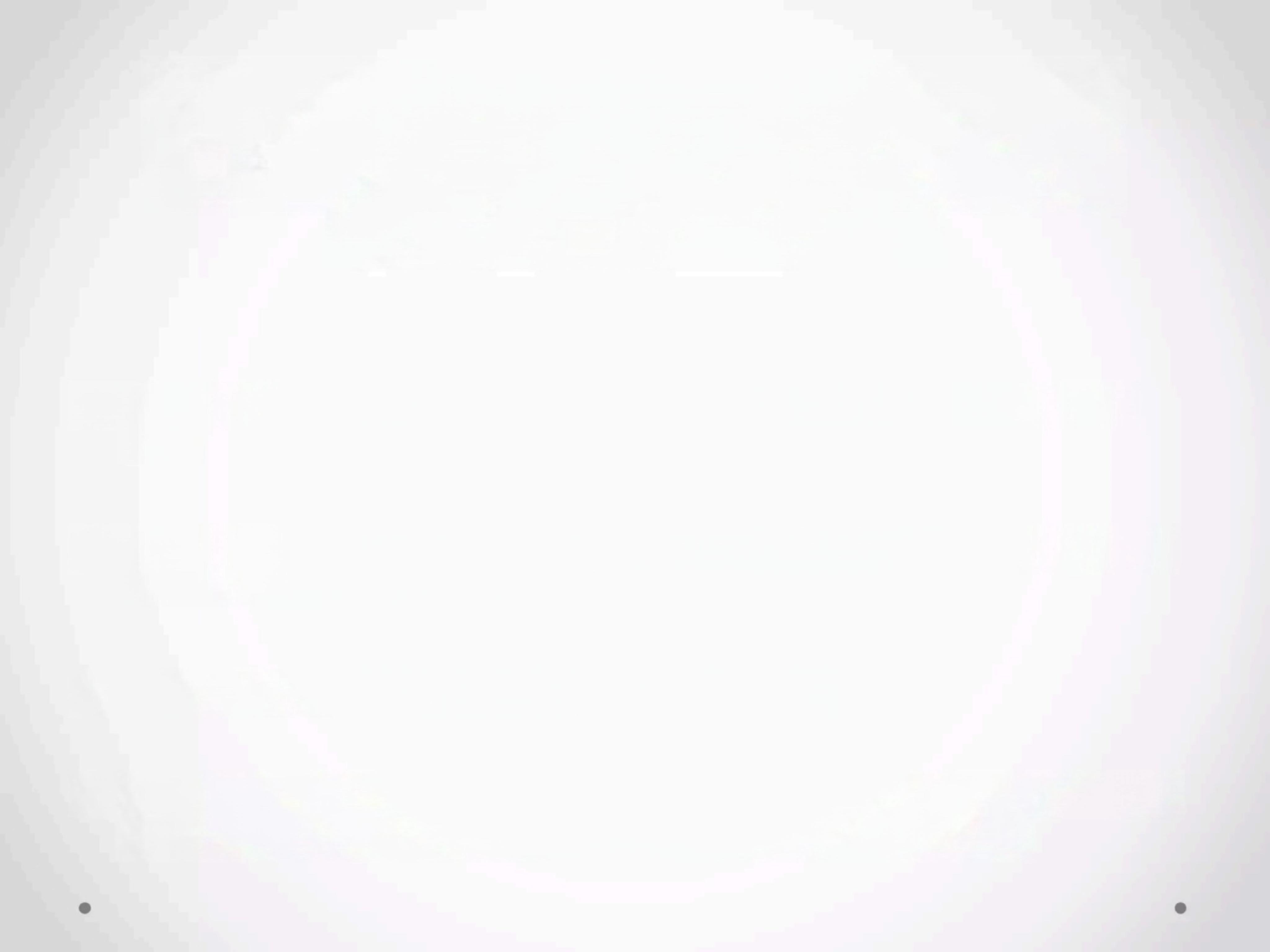 Amplitude versus rise
time            Gradient













·    How quickly a gradient can attain a particular slope is called rise     time.




·    This effects how fast a gradient can be switched on and off and this  in turn affects the scan time.




·    Gradient rise times are in the order of 120 μs.






·    If the rise time is reduced,time is saved within the pulse sequence, which is then translated into shorter overall imaging times.
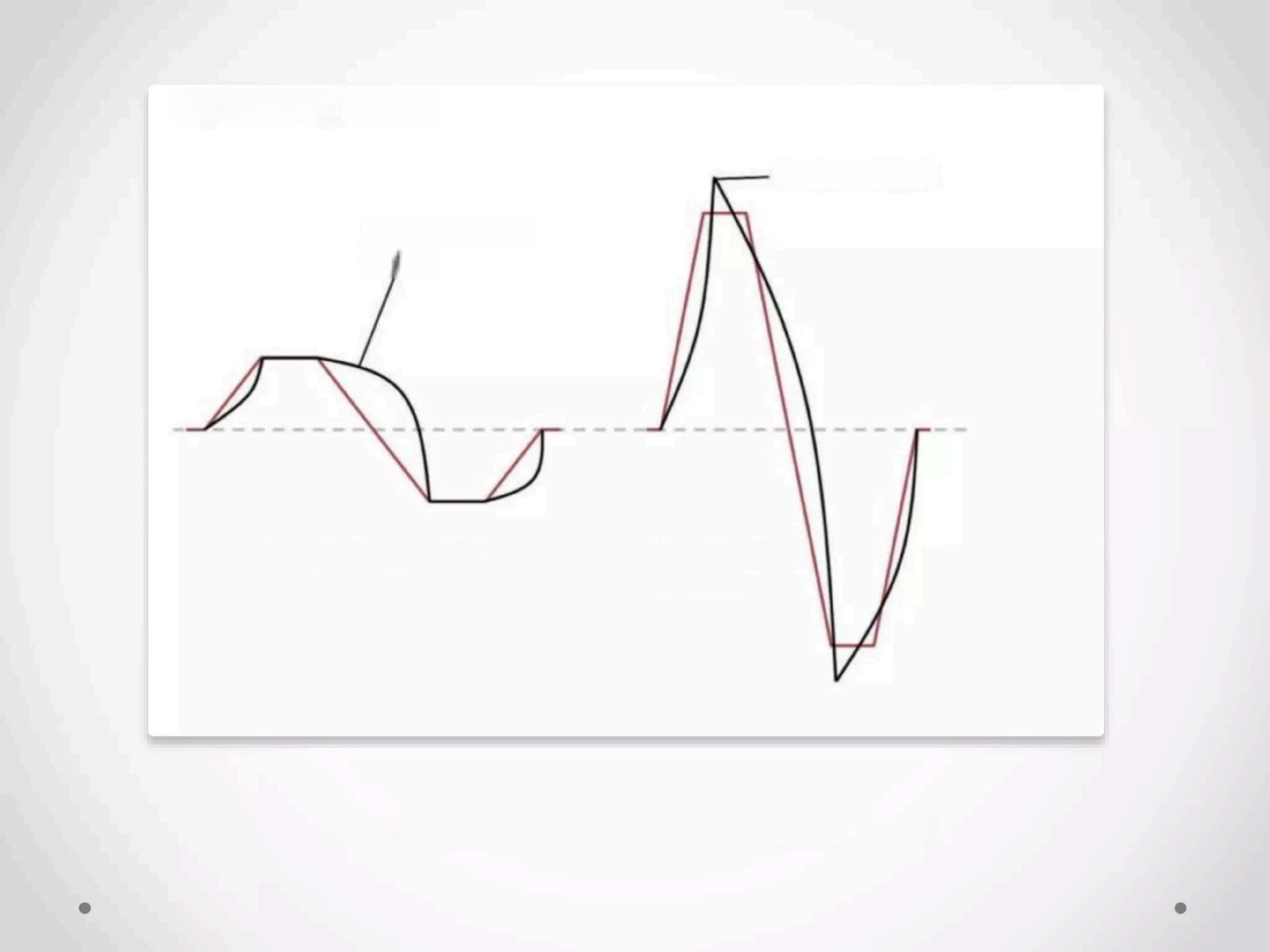 Asymmetric gradients.




power overshoot



power to gradient
system



































conventional gradient                                 high  amplitude                         gradient






























Graphical  representation  of  asymmetric  gradient
Balanced gradient systems
·    A gradient waveform,which will act on any stationary spin on a
resonance between two consecutive RF pulses and return it to the    same phase it had before gradient were applied





in a balanced gradient system,each gradient pulse is balanced by   an equal but opposite gradient pulse this is known as bipolar or       balanced gradient system





during the readout,the amplitude of the lobe are limited by the        desired resolution chosen by the FOV (bandwidth and sampling        time)




·    The time that the gradient is on (determined by the sampling time)is determined by the readout/receive bandwidth.




·     if this time is doubled by the application of positive and negative
lobes of the same amplitude and sampling ,time is wasted within the pulse sequence
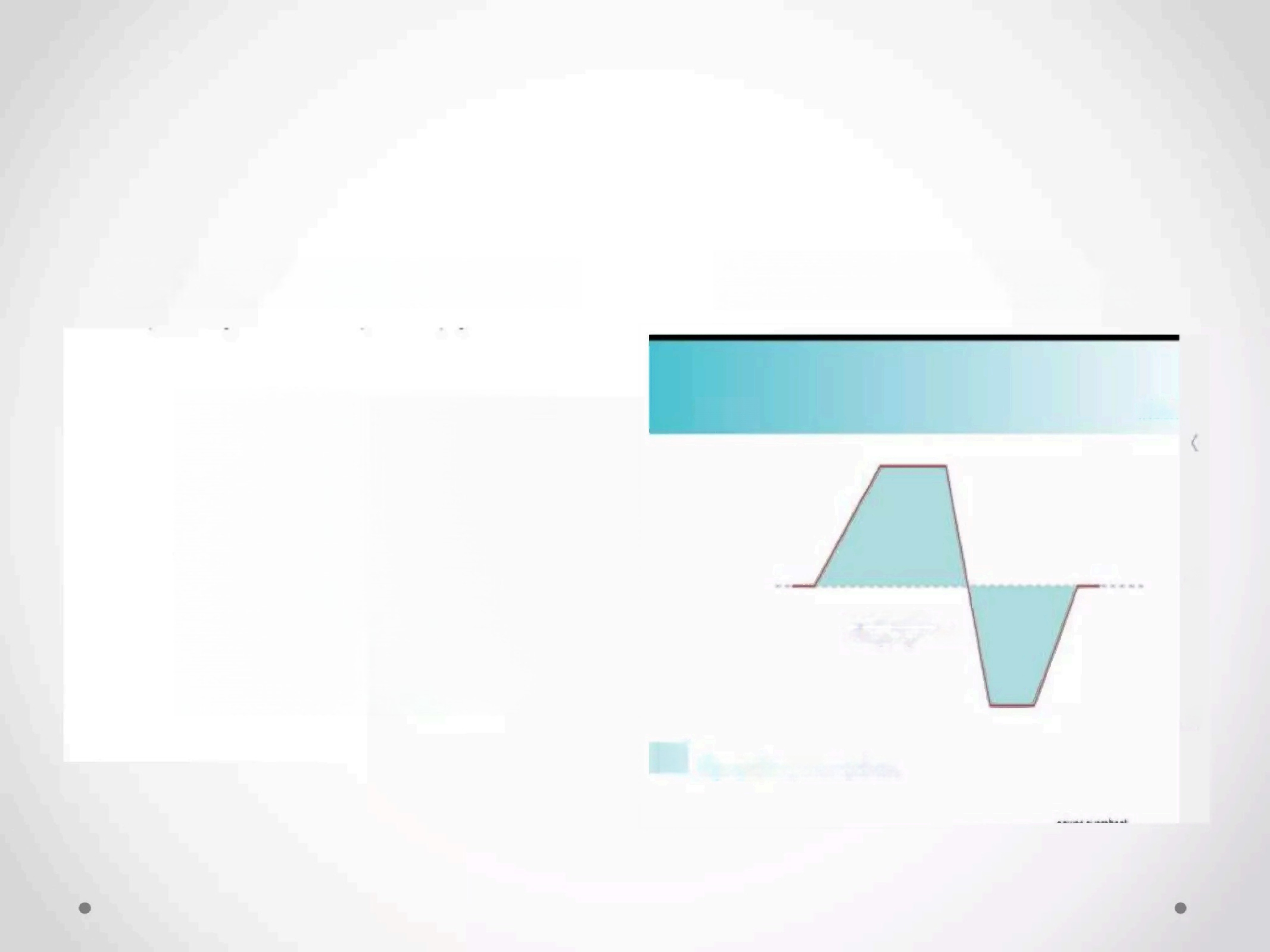 Balanced or bipolar gradients                Asymmetric gradients
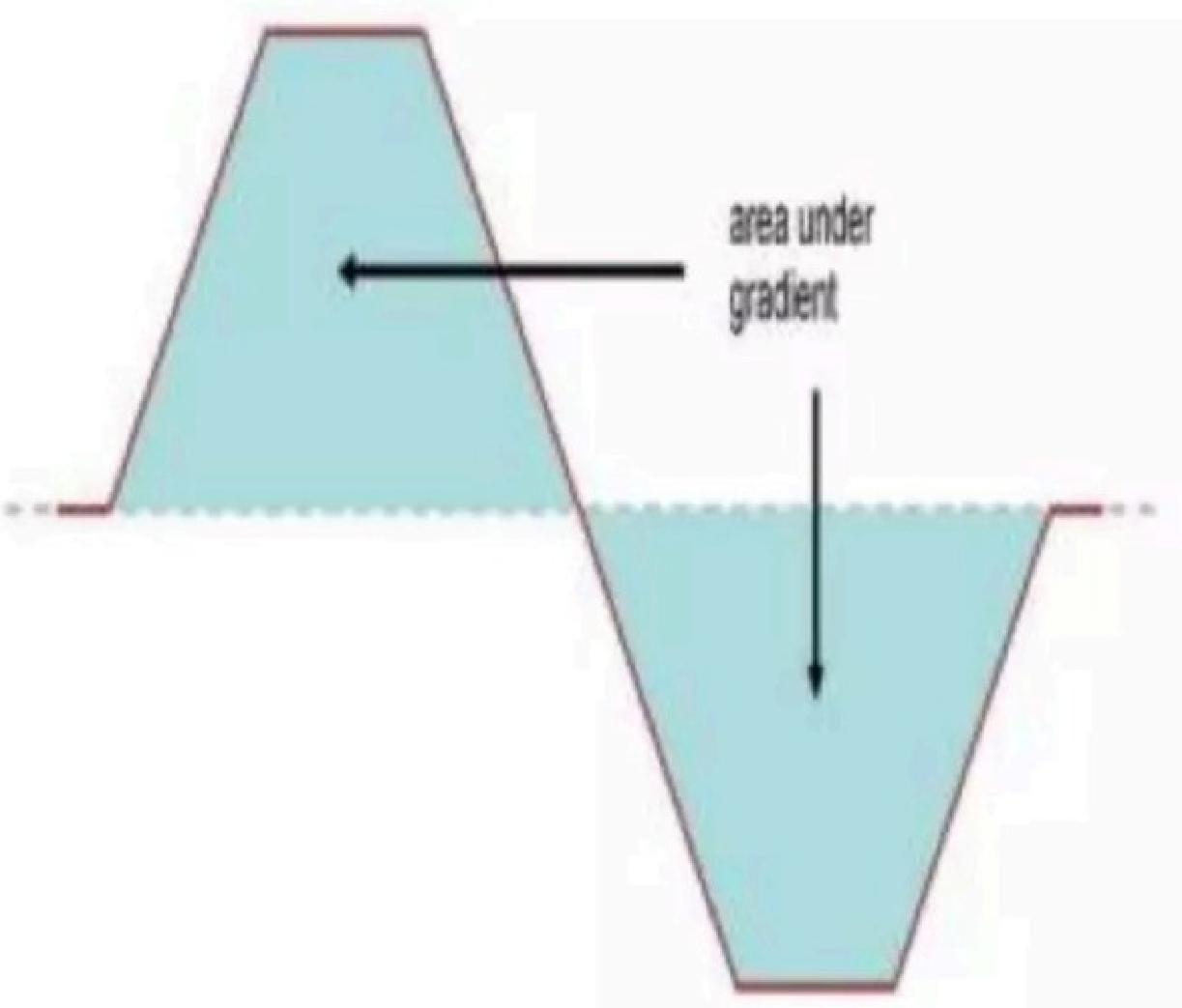 MRIin{
Chapter9
0

8ymmetic pcshve
and nej35Ve gradient ttes







Ⅲ
38 Figure g.16  Asymmetricgradients.
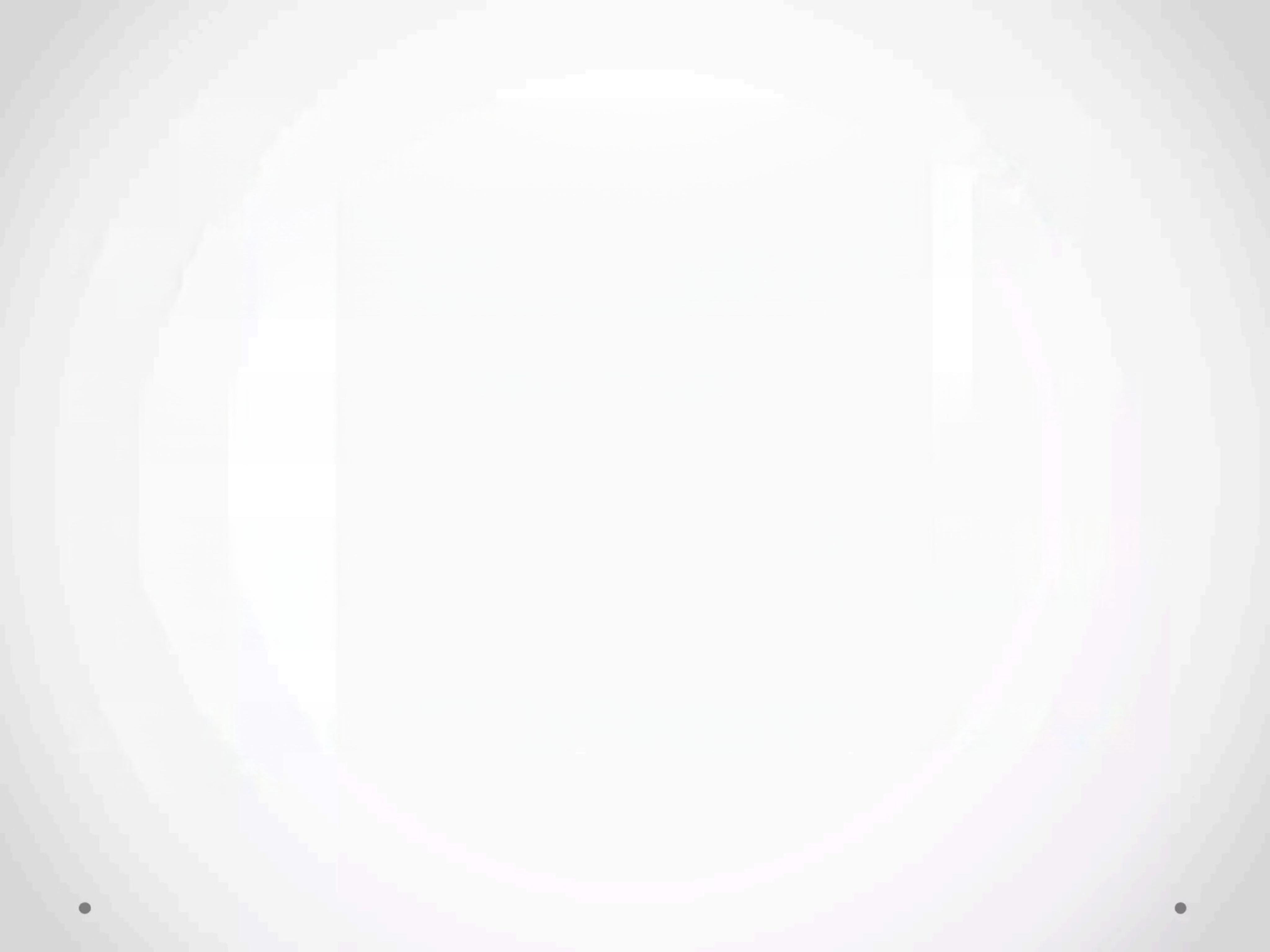 High speed gradient
·    To acquire high gradient amplitude with shorter rise times,              modifications to the power can be considered





·    High gradient amplitudes permit high amplitude balancing lobes,   allowing for the time saving within pulse sequences.





·    High power gradients with asymmetric refocusing lobes will reduce the time lost within the sequence and result in higher resolution
rapid images.






·    High speed gradient switching necessitates high quality gradient    amplifiers
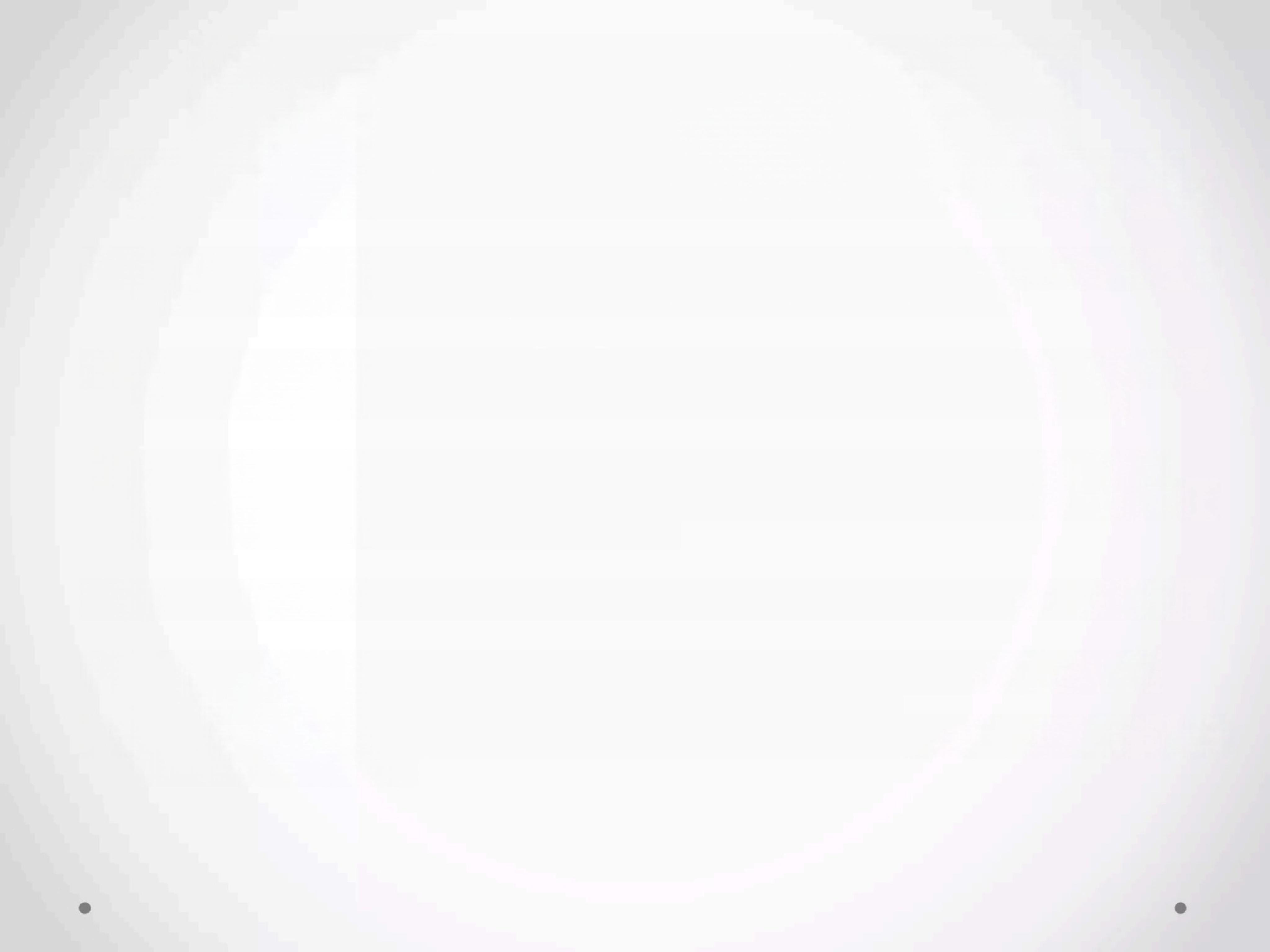 Gradient Amplifiers
be capable of generating large electrical currents through the coils
·     High-power audio frequency amplifiers (similar to those used for high-quality
concert sound systems)supply the current required to produce the gradient fields


·    The requirement for high-peak-gradient amplitudes means that the amplifier must






·     Furthermore,the requirement for short rise and fall times means that this current
must be rapidly increasing from zero to the maximum and then back down.


·     However whenever you attempt to change the current flowing through a coil a
"back-emf"is generated.The emf therefore needs to generate a sufficient driving
force voltage to overcome this back-emf.


·    The capacity of the gradient amplifier to generate this voltage limits the slew rate.



·    Since the electrical power required to setup a gradient is proportional the fifth
power of radius (r5)volume over which the gradient acts,
·     Obtaining short rise times with the whole body sized coils necessitates substantial
amplifier capabilities.
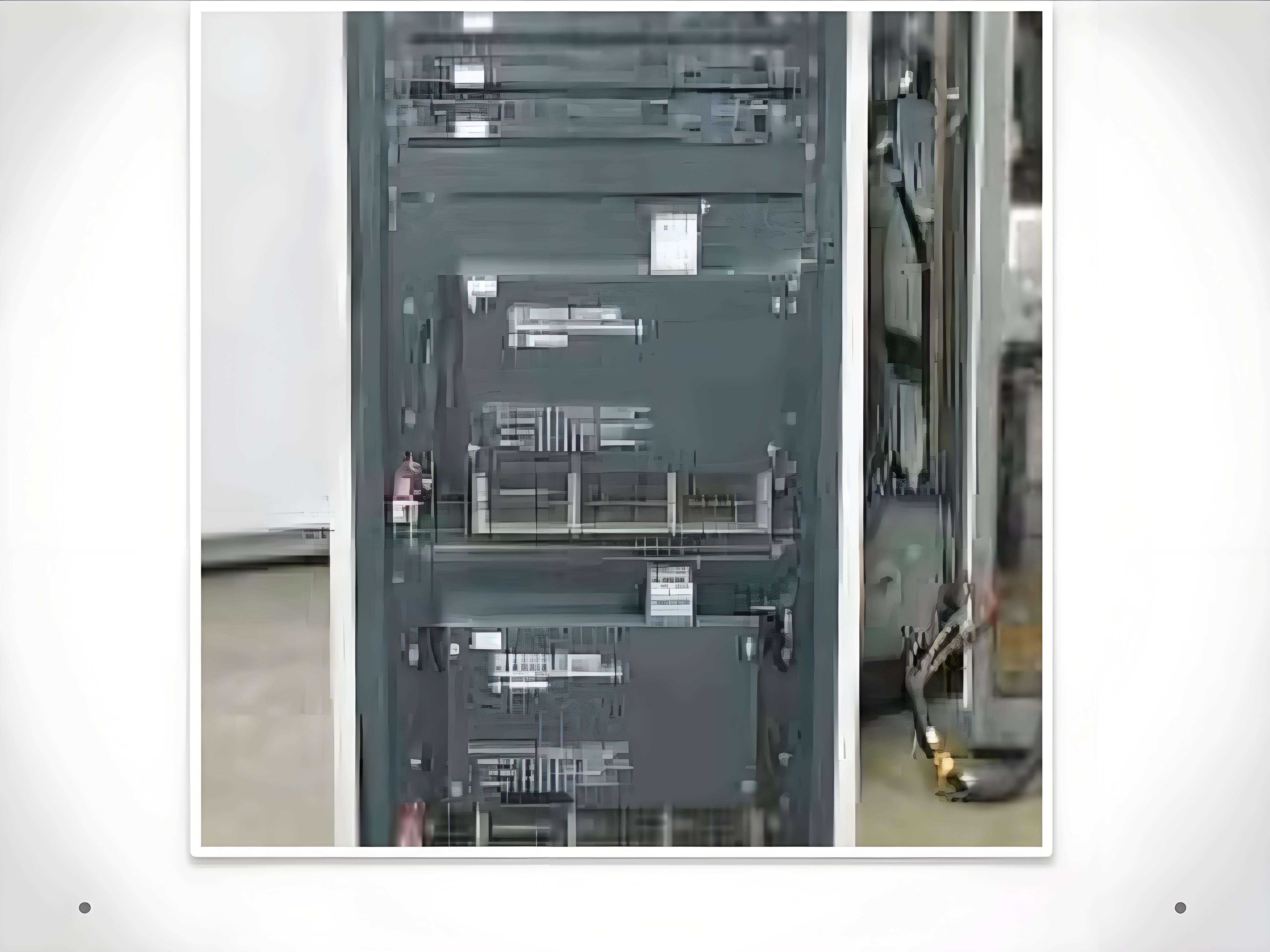 Gradient cabnit containing 3 independent power amplifiers for
X,y,Z-gradients
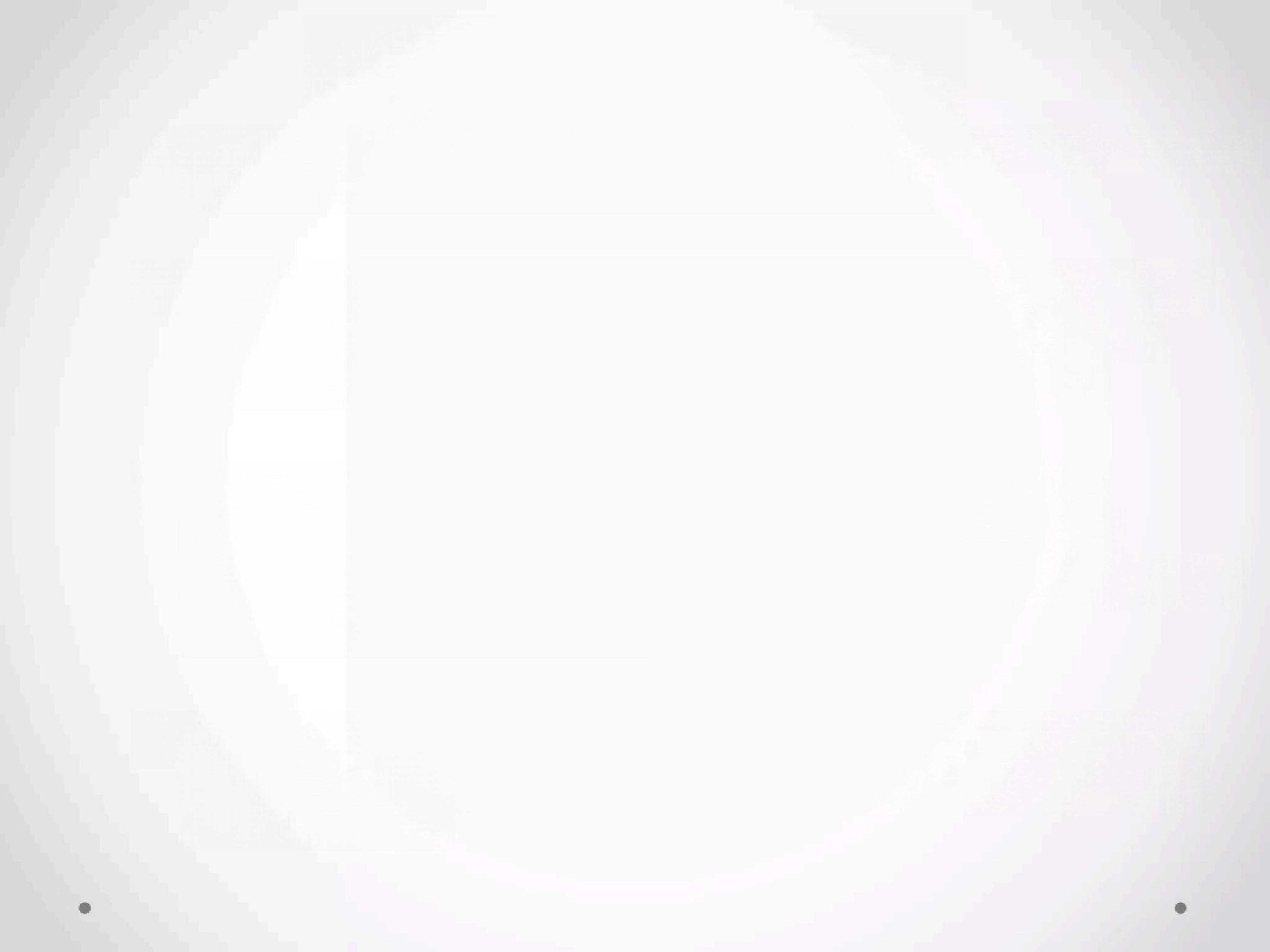 Eddy Currents
·    The rapid switching of the gradients induces eddy currents in nearby conducting components of the magnet cryostat.




·The field generated by eddy current combines with the     intended gradient field to create waveform distortion         which can result in image artifact and signal loss.





·   Eddy current can be reduced by deliberately pre-
emphasizing the gradient wave form so that when
combined with eddy current field the resultant is close to  ideal gradient waveform.







·   The pre emphasis requires extra electronic circuit that      adds additional voltage,with adjustable amplitude and     time constant.